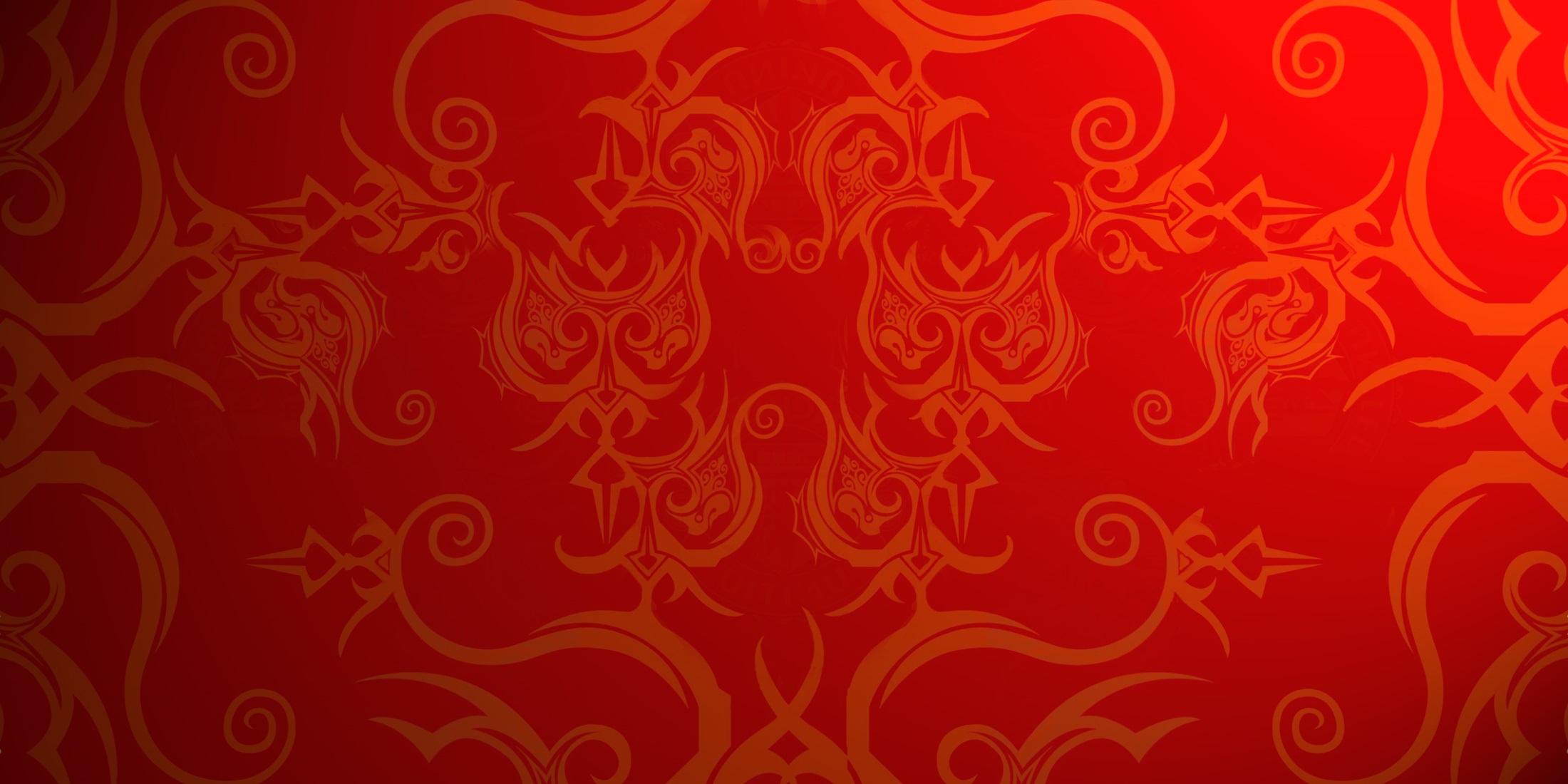 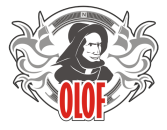 Родительский контрольФункционал. Как выбрать оптимальный вариант.
Олег Фомингенеральный директор ООО «Олоф»
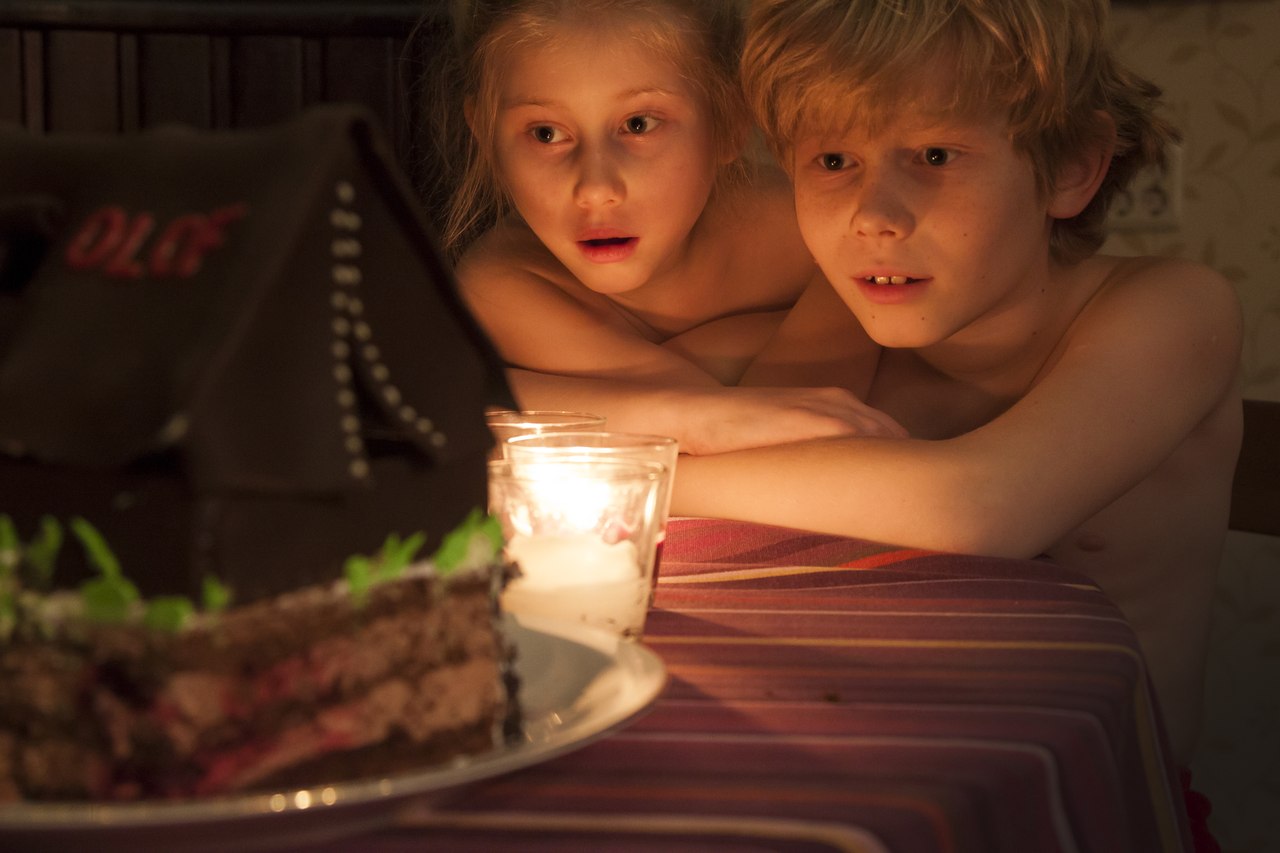 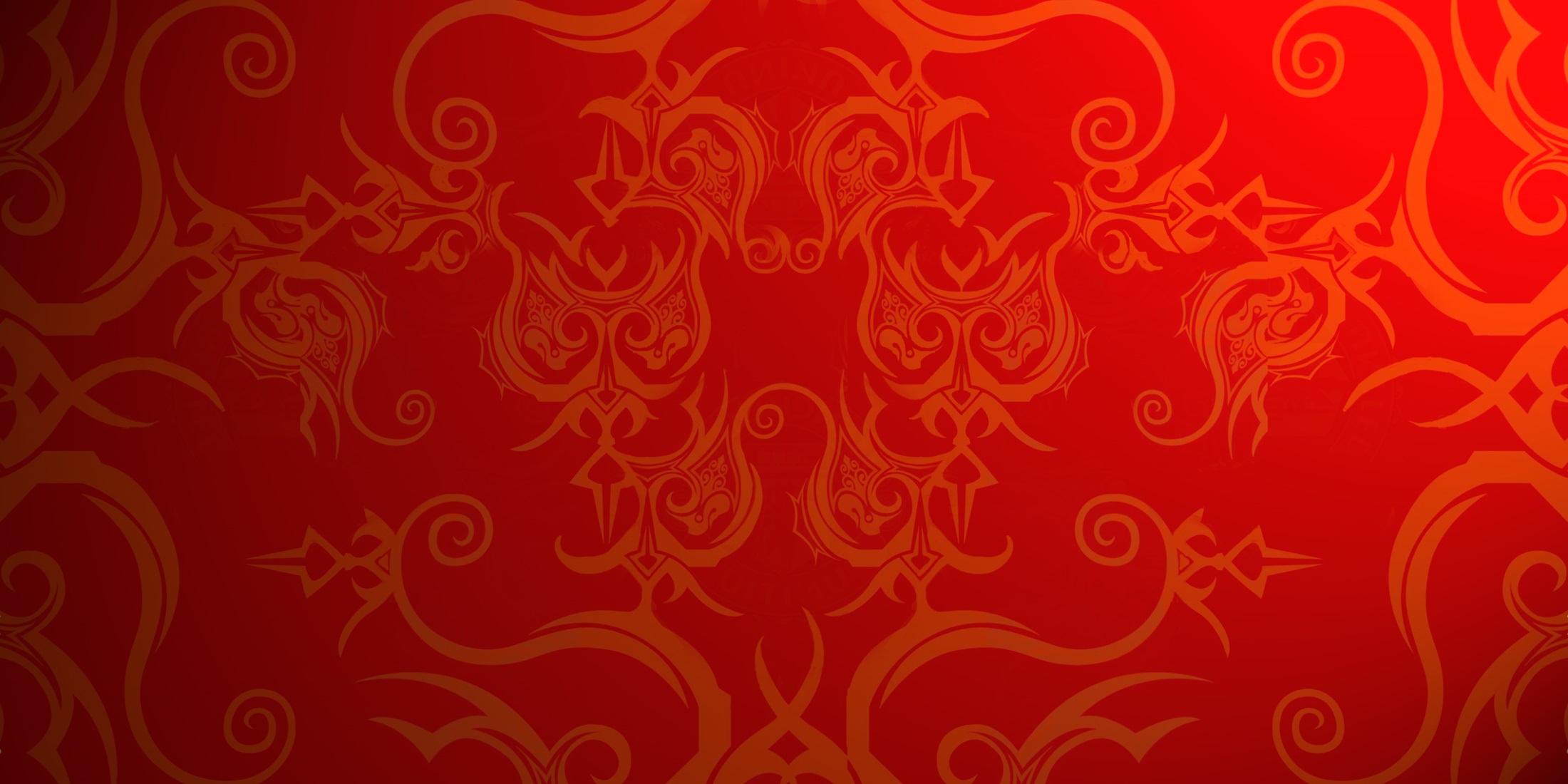 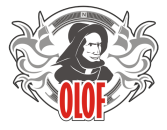 Родительский контрольФункционал. Как выбрать оптимальный вариант.
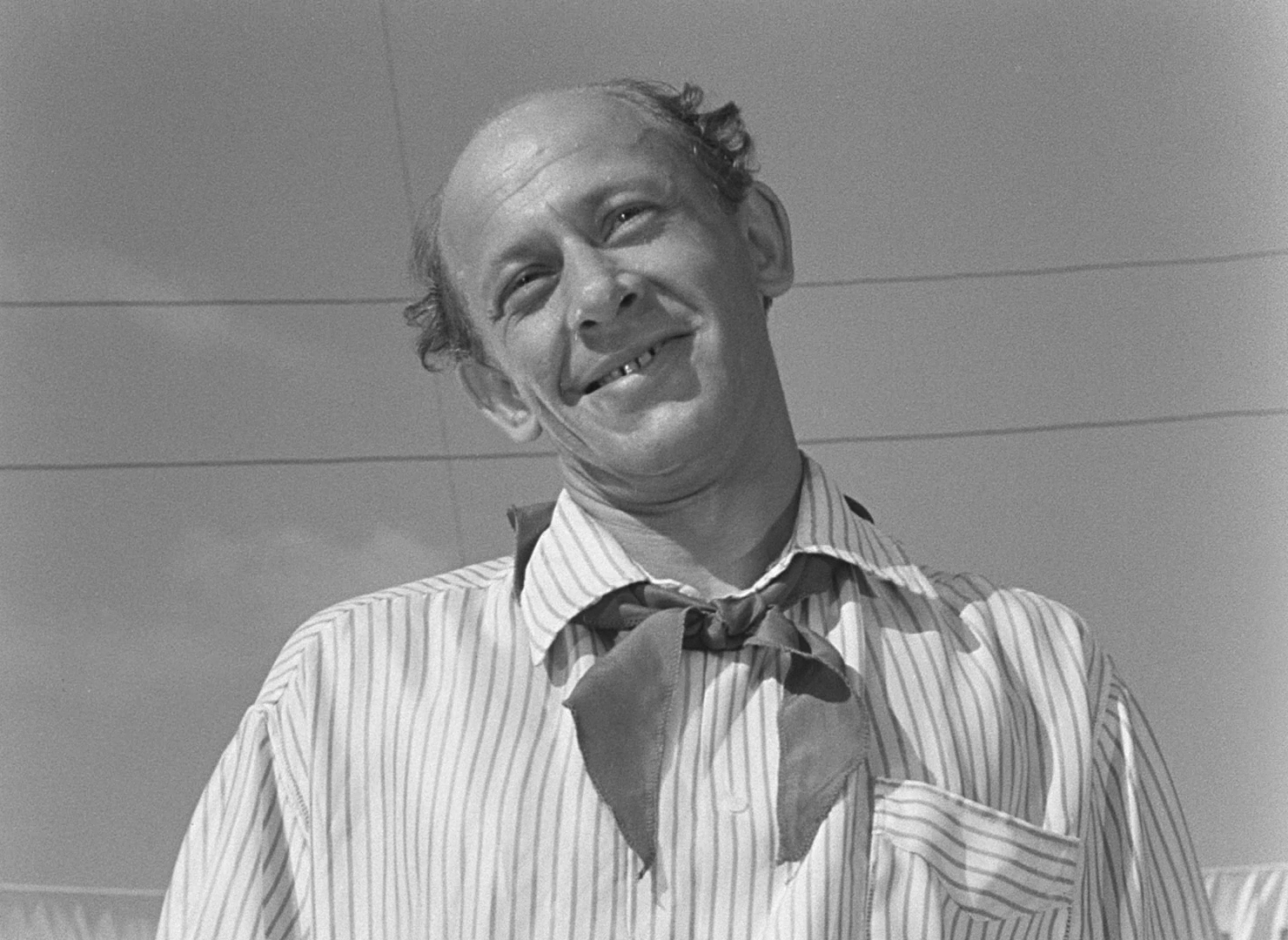 - Я тоже раньшебыл маленьким!
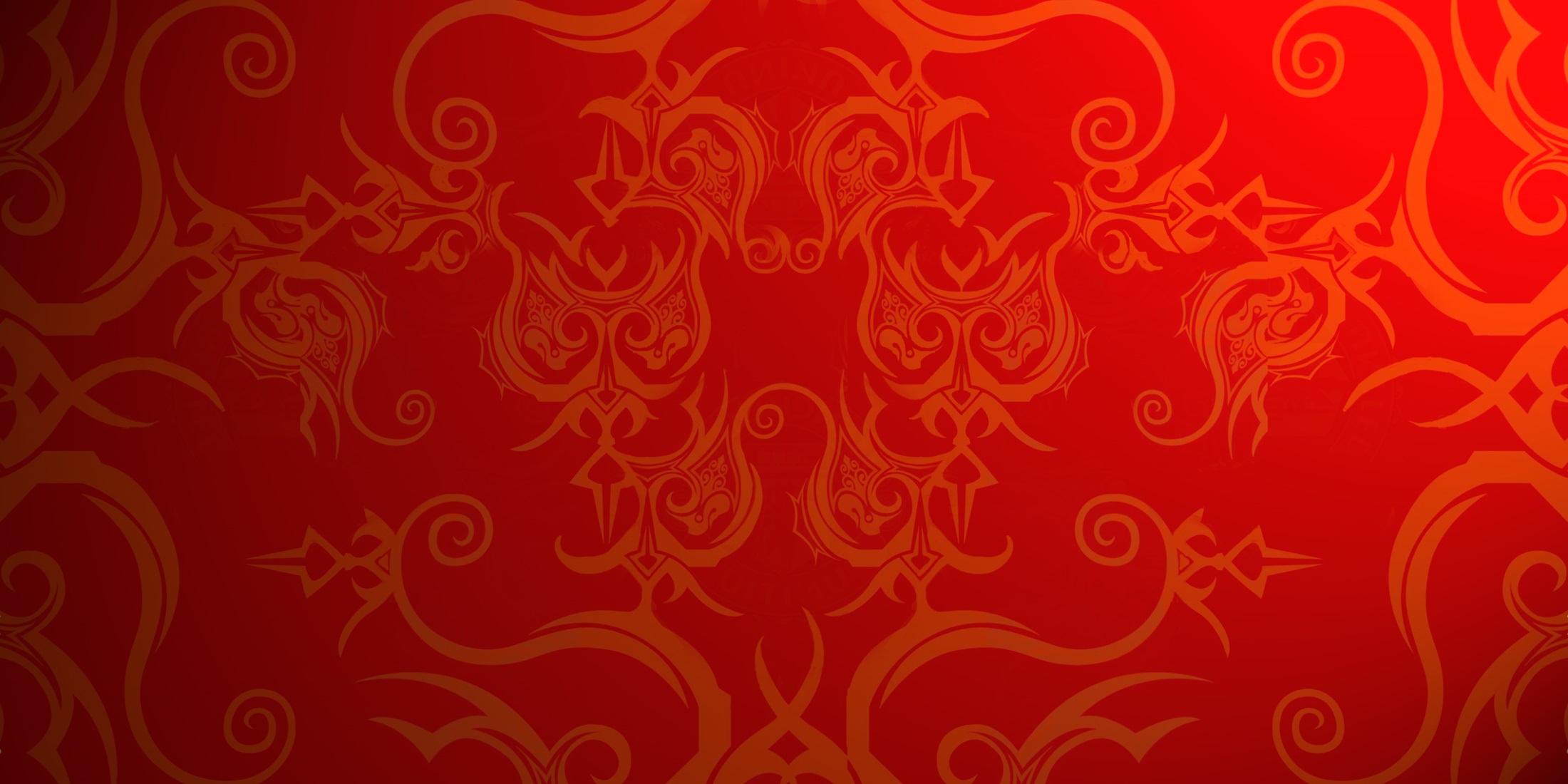 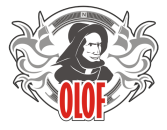 Родительский контрольФункционал. Как выбрать оптимальный вариант.
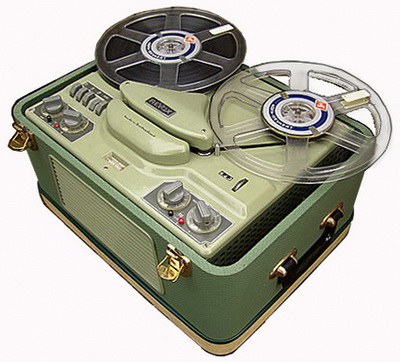 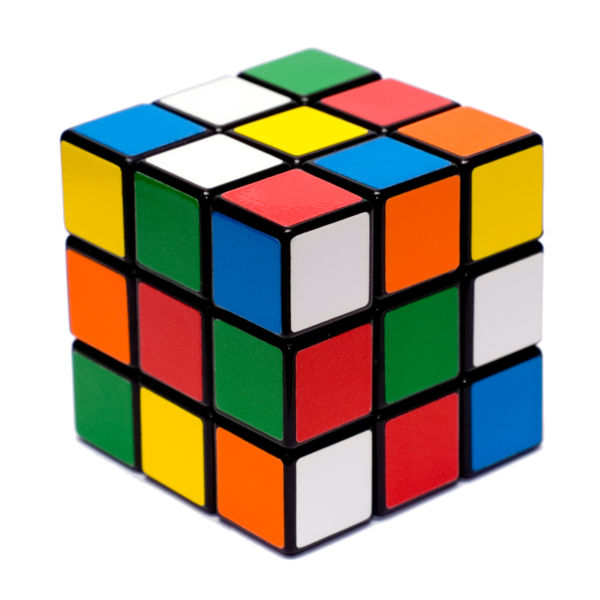 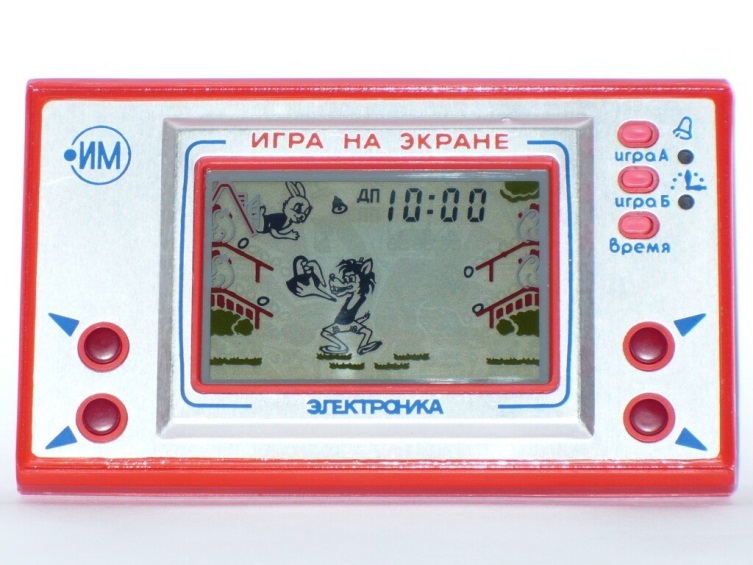 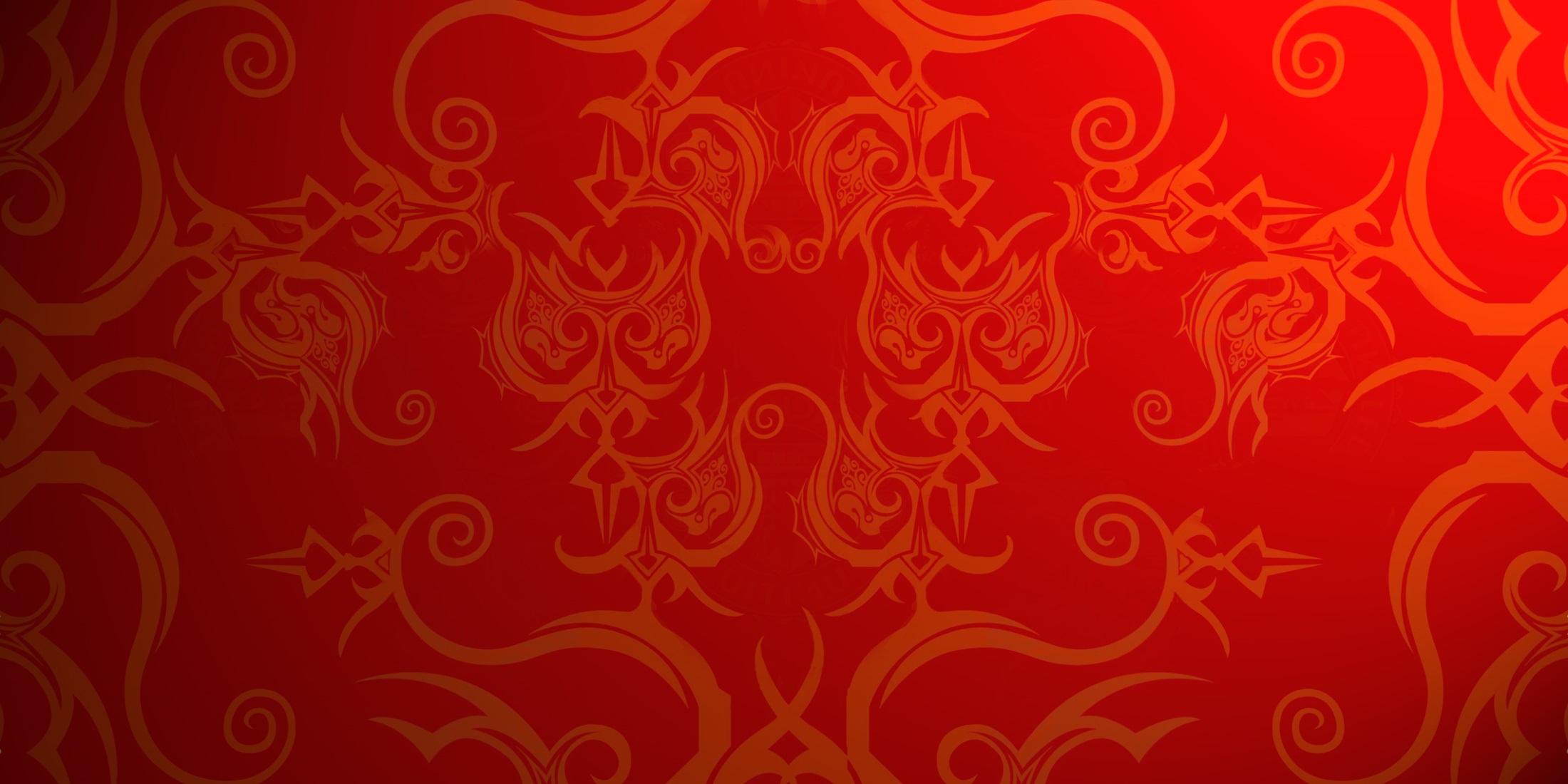 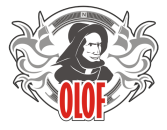 Родительский контрольФункционал. Как выбрать оптимальный вариант.
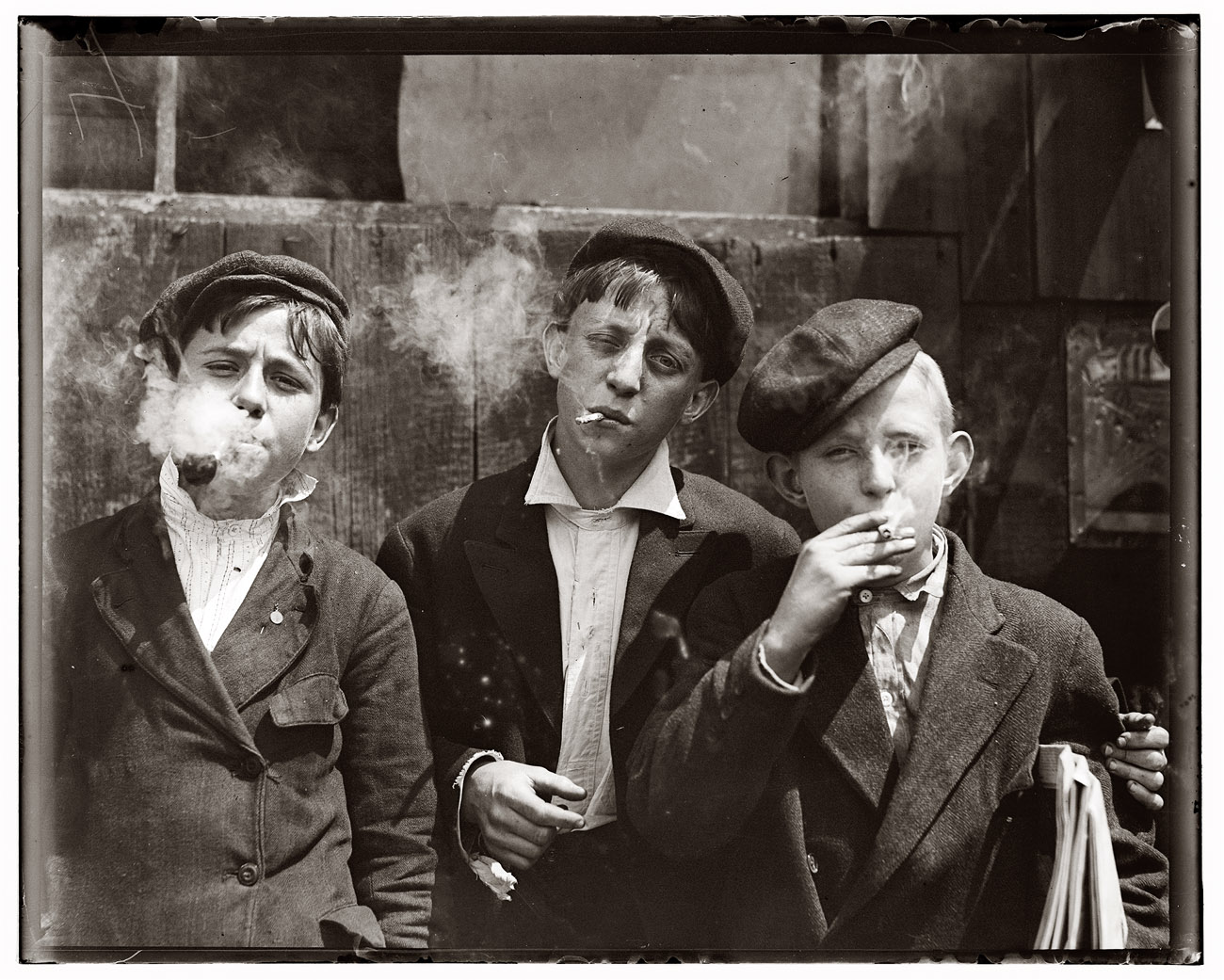 - Дашь закурить?
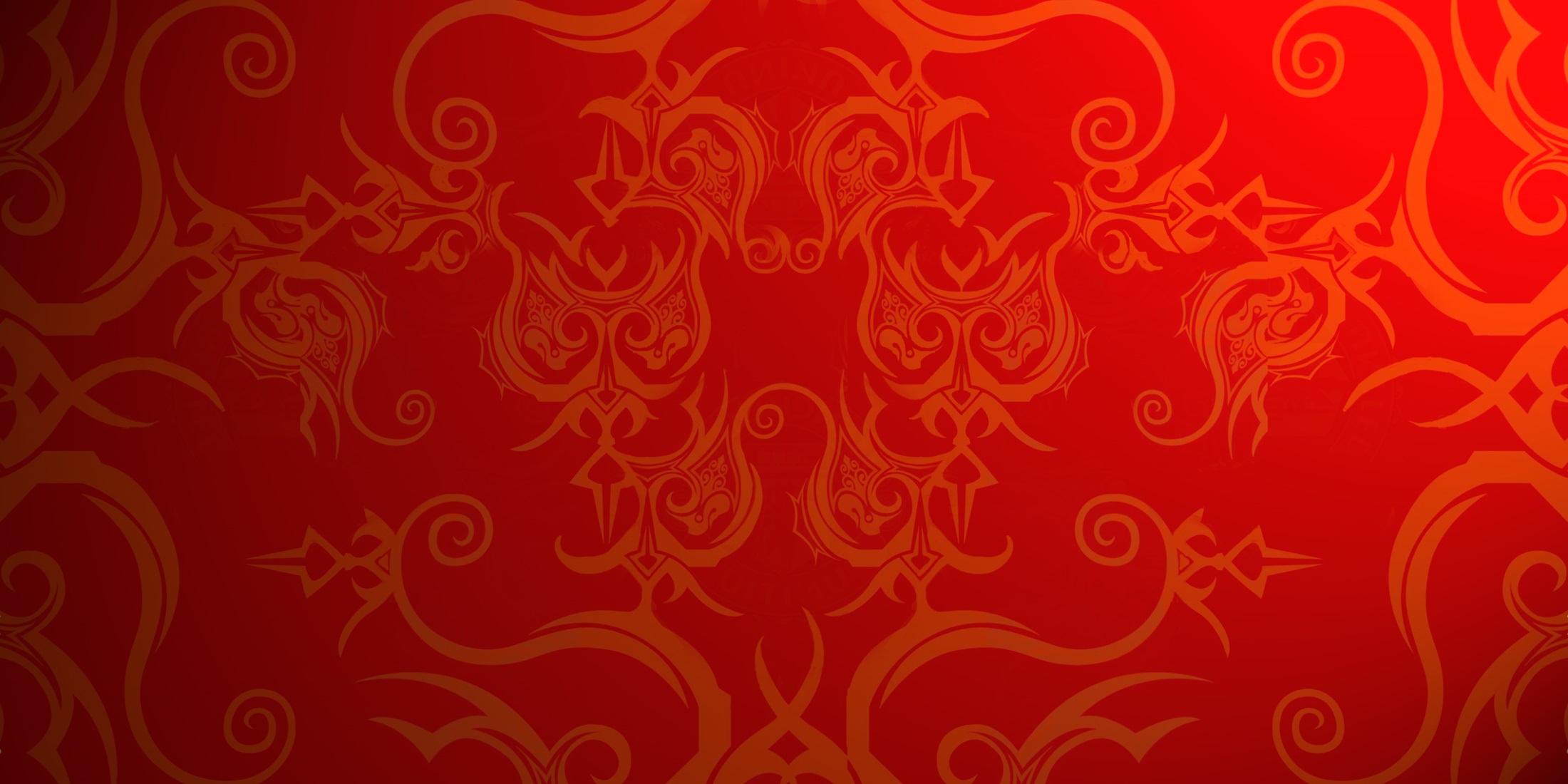 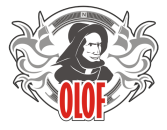 Родительский контрольФункционал. Как выбрать оптимальный вариант.
ФУНКЦИИ РОДИТЕЛЬСКОГО КОНТРОЛЯ
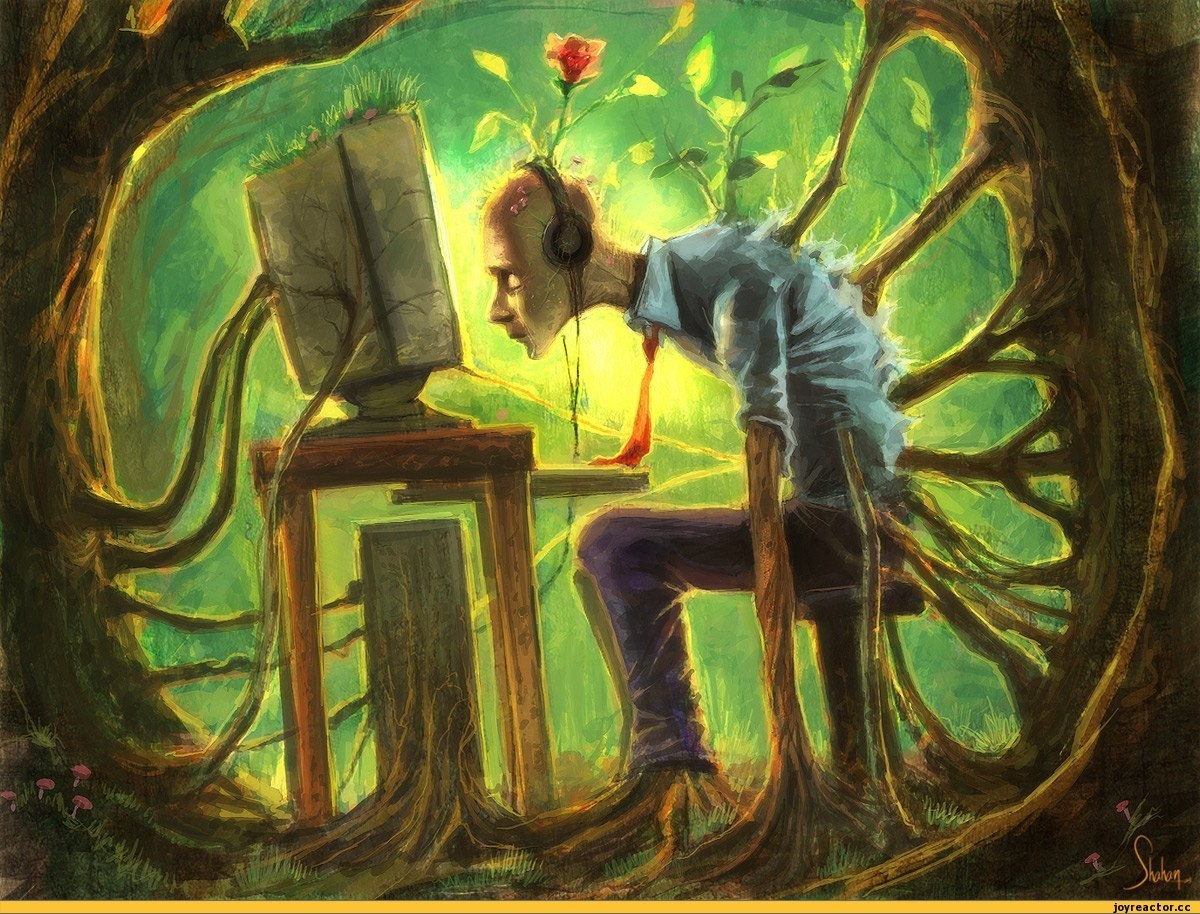 Ограничение времени использования компьютера
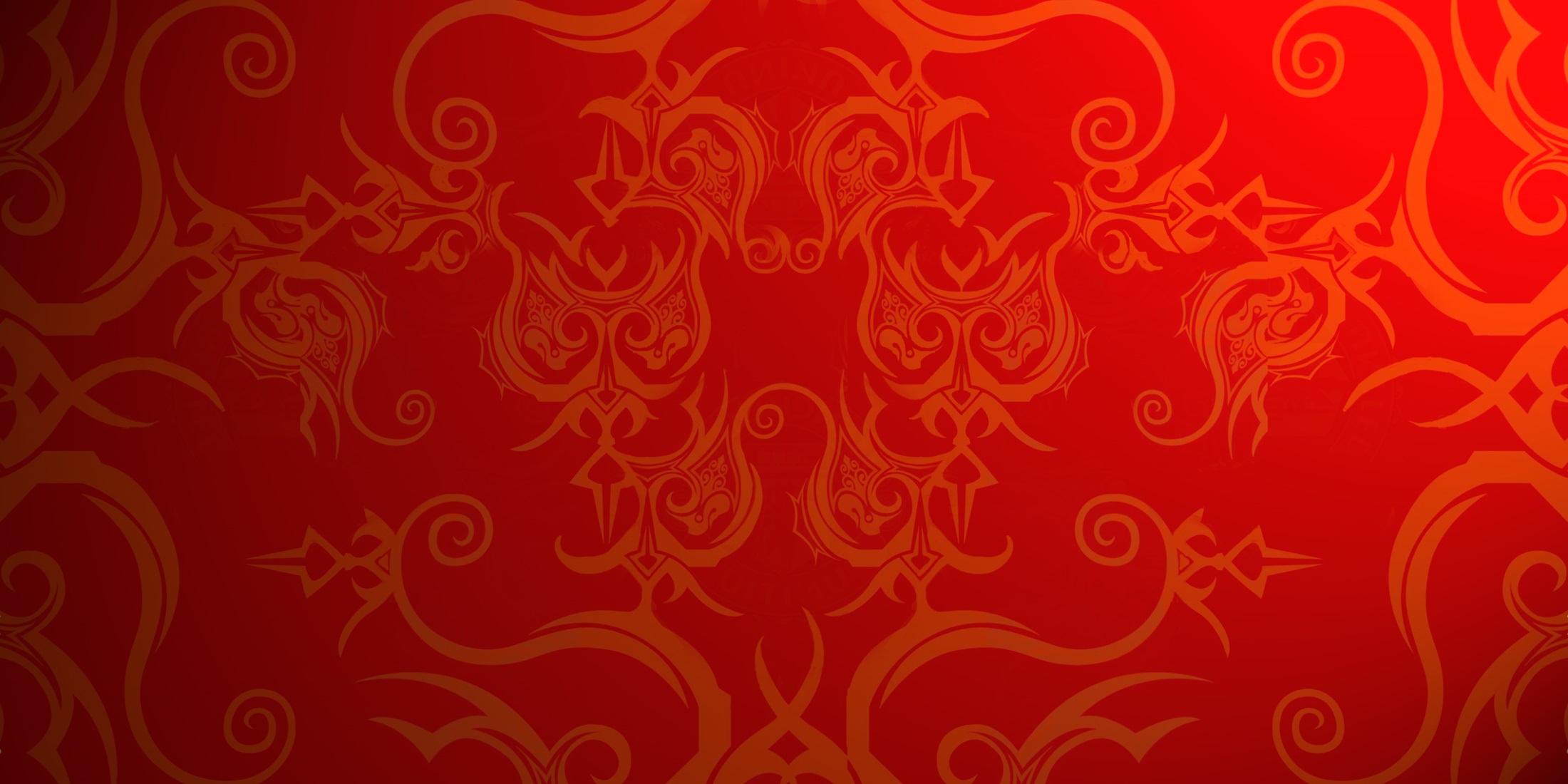 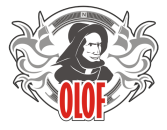 Родительский контрольФункционал. Как выбрать оптимальный вариант.
ФУНКЦИИ РОДИТЕЛЬСКОГО КОНТРОЛЯ
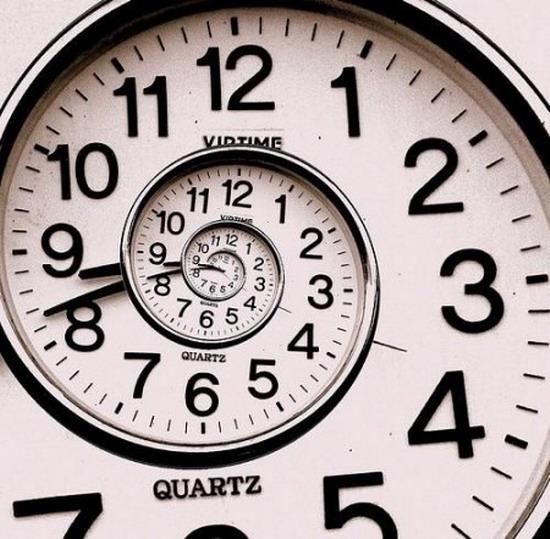 Ограничение времени использования Интернета
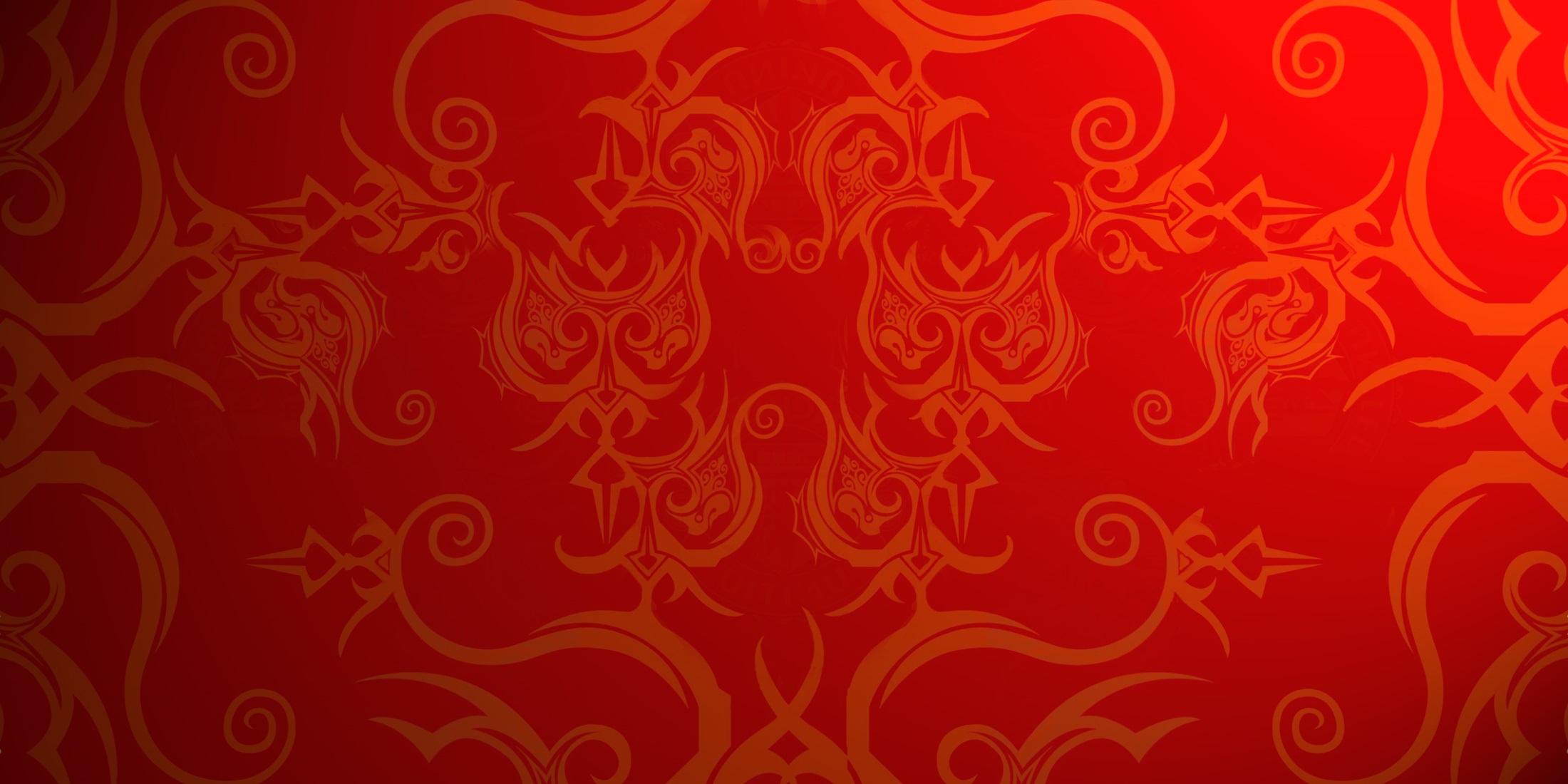 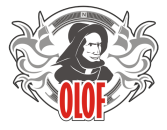 Родительский контрольФункционал. Как выбрать оптимальный вариант.
ФУНКЦИИ РОДИТЕЛЬСКОГО КОНТРОЛЯ
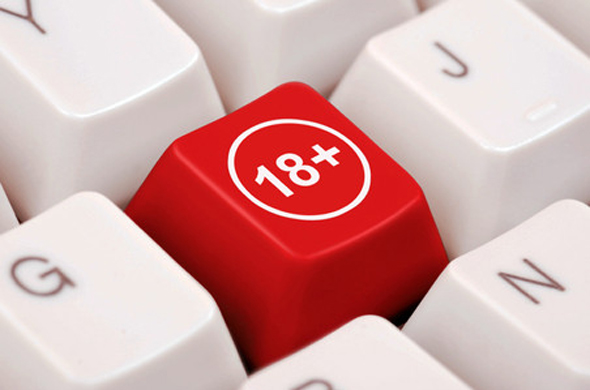 Блокировка доступа к сайтамв зависимости от их тематики
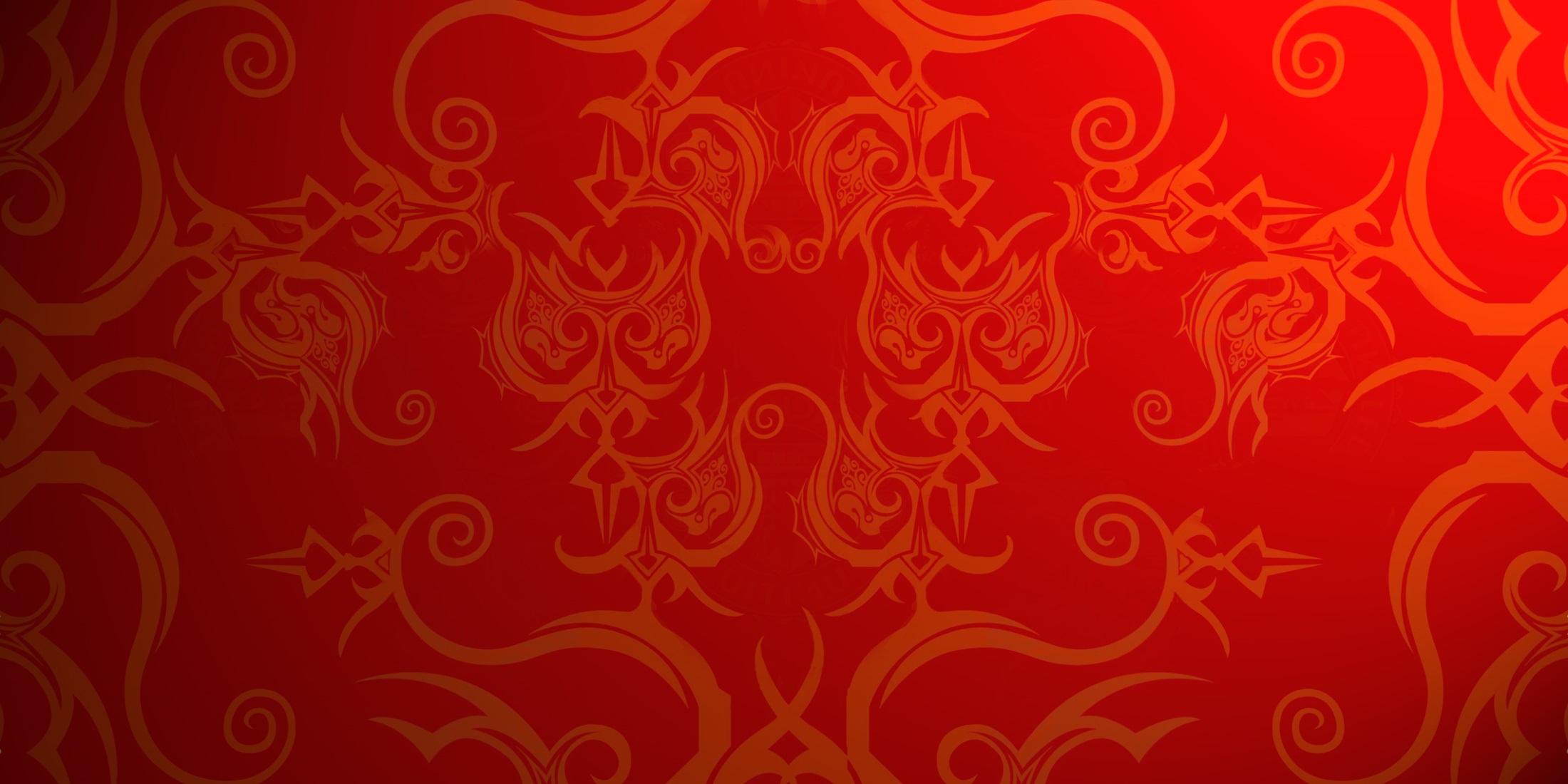 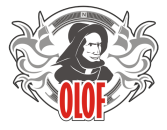 Родительский контрольФункционал. Как выбрать оптимальный вариант.
ФУНКЦИИ РОДИТЕЛЬСКОГО КОНТРОЛЯ
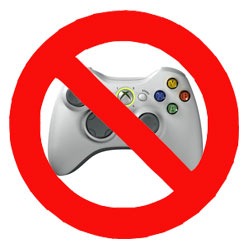 Ограничение запуска
игр и программ по времени
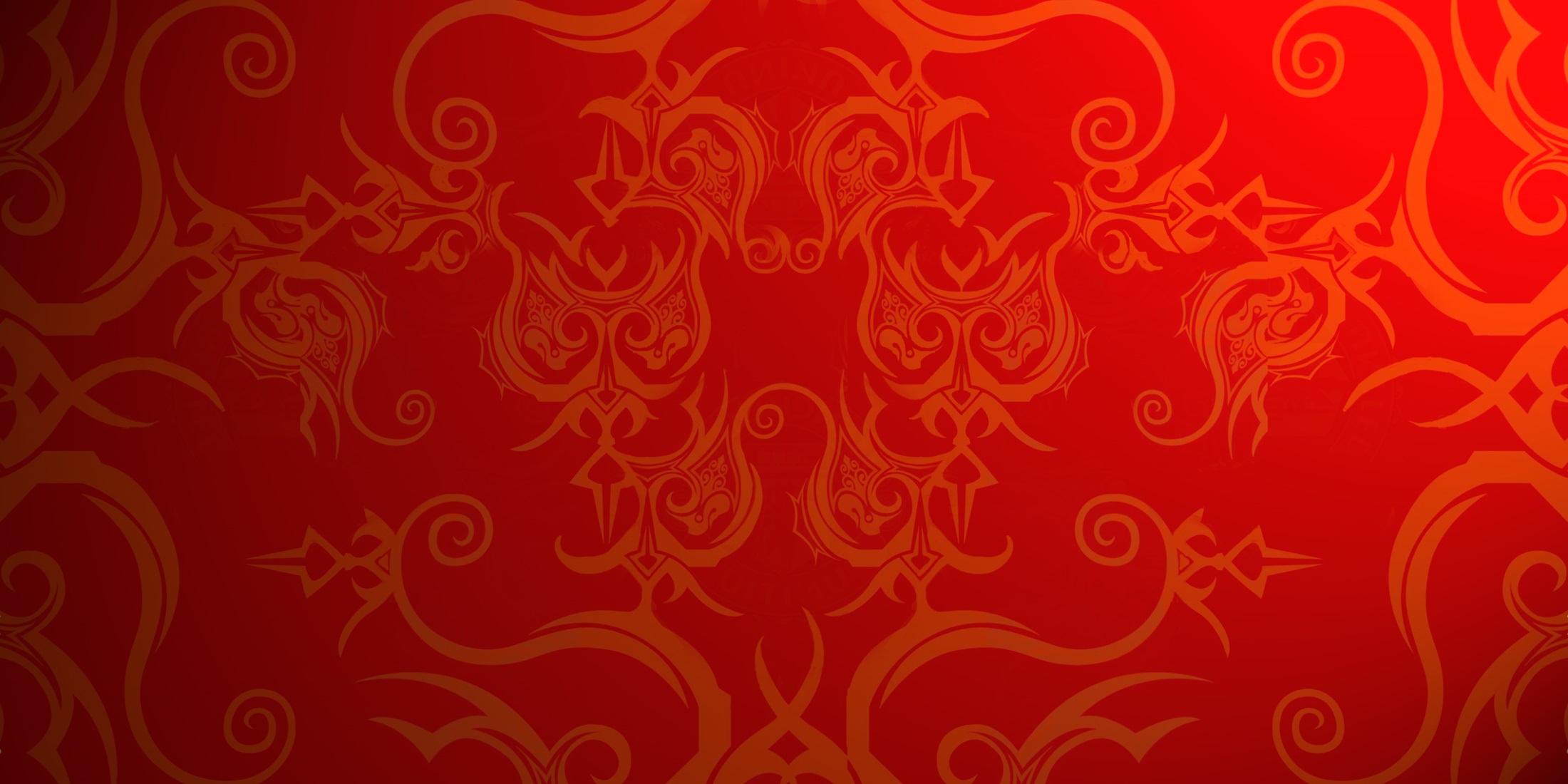 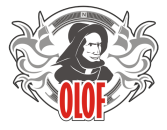 Родительский контрольФункционал. Как выбрать оптимальный вариант.
ФУНКЦИИ РОДИТЕЛЬСКОГО КОНТРОЛЯ
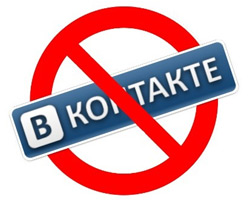 Ограничение временидоступа в социальные сети
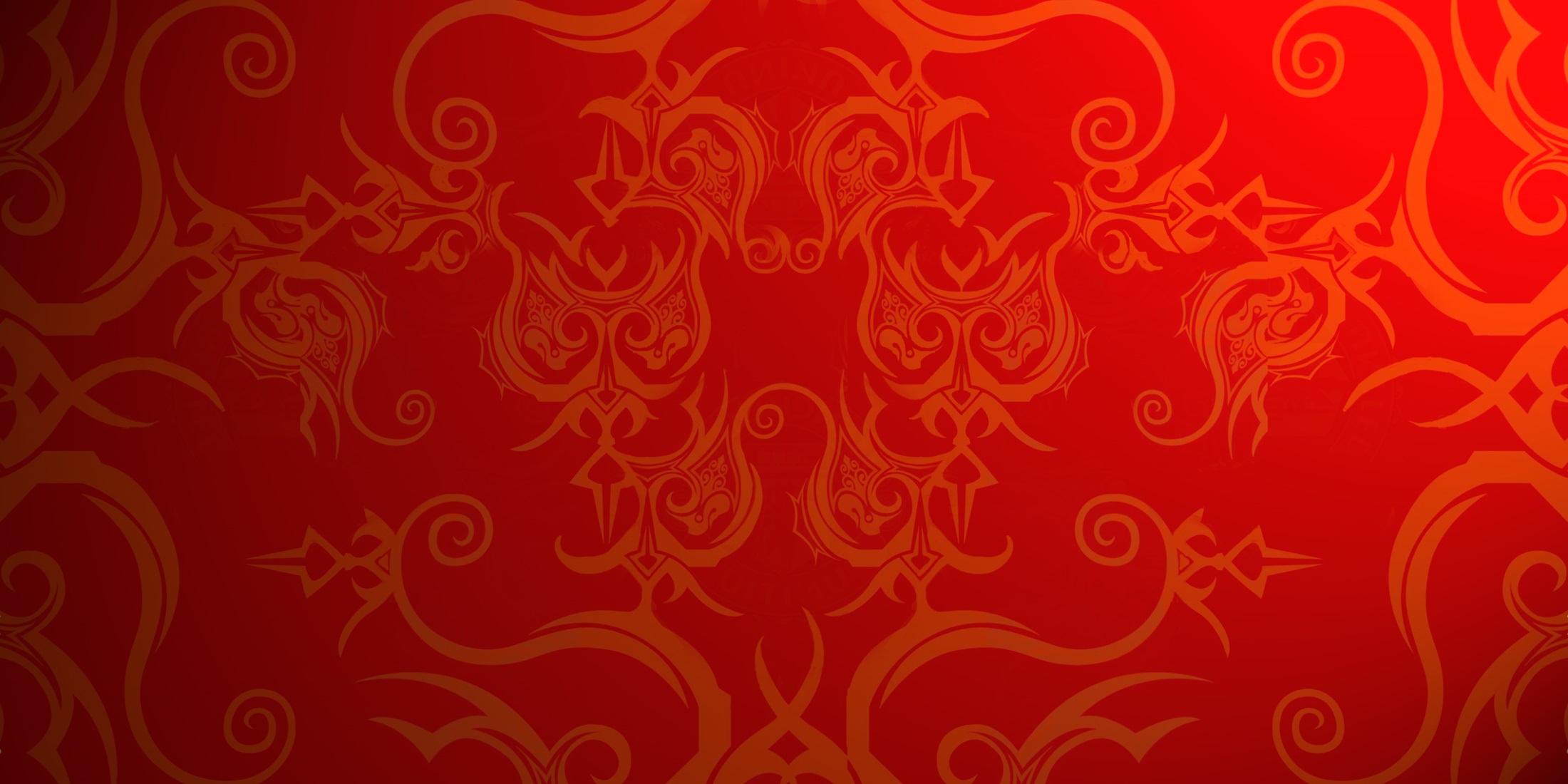 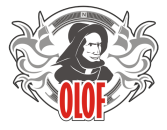 Родительский контрольФункционал. Как выбрать оптимальный вариант.
ФУНКЦИИ РОДИТЕЛЬСКОГО КОНТРОЛЯ
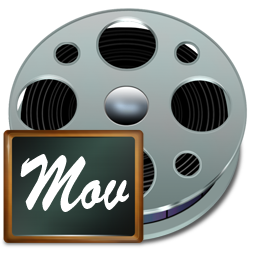 Контроль скачиванияопределенных видов файлов
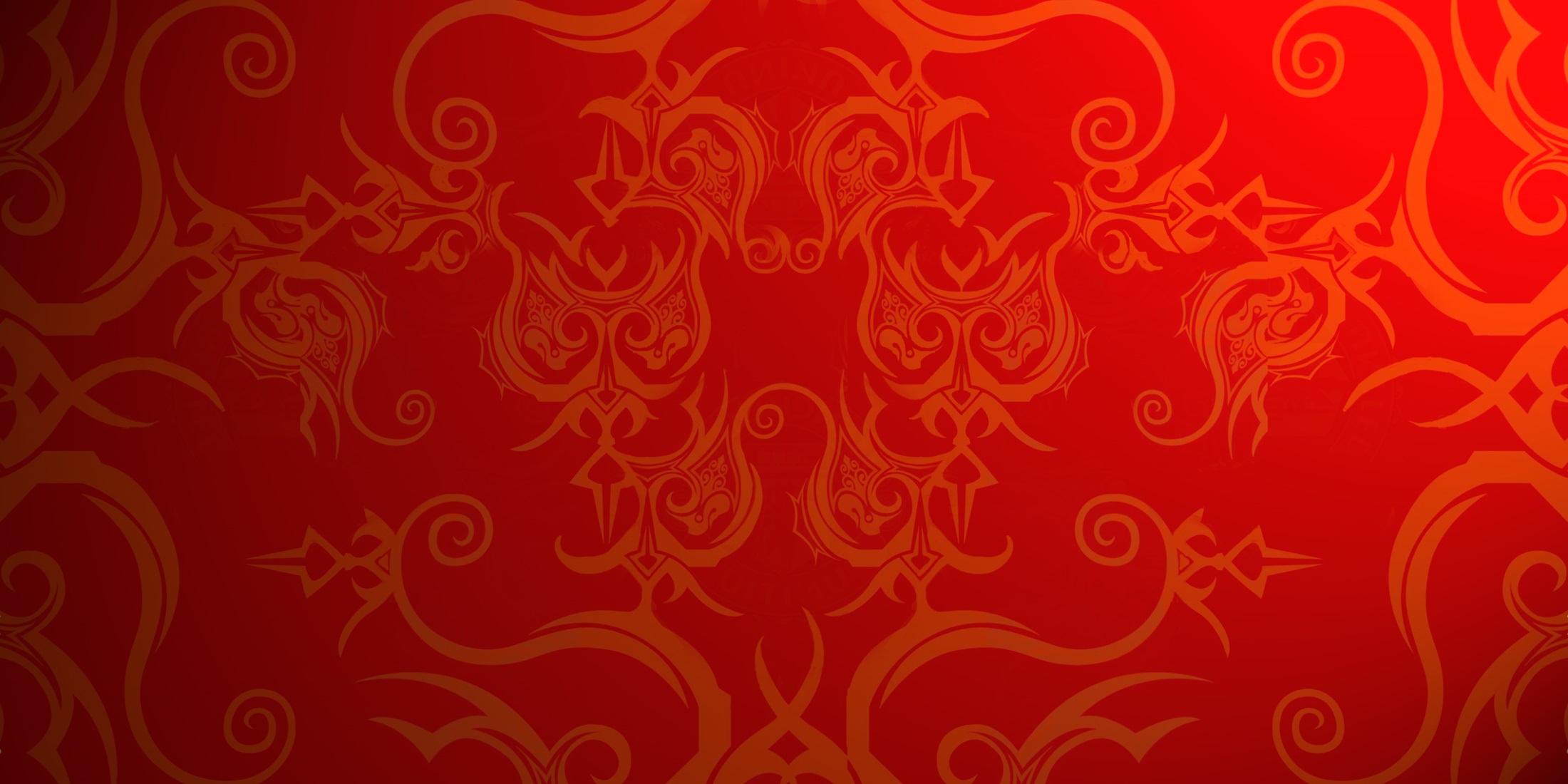 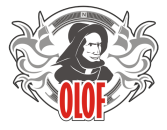 Родительский контрольФункционал. Как выбрать оптимальный вариант.
ФУНКЦИИ РОДИТЕЛЬСКОГО КОНТРОЛЯ
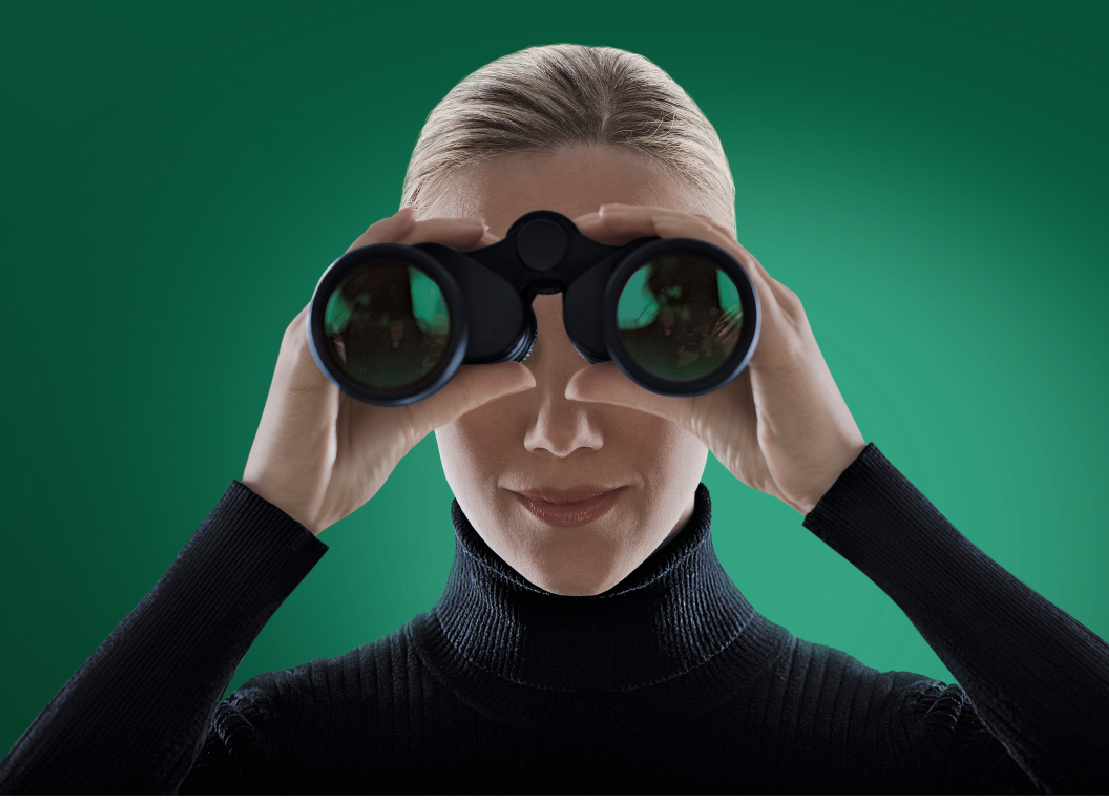 Мониторинг действий ребенка в сети
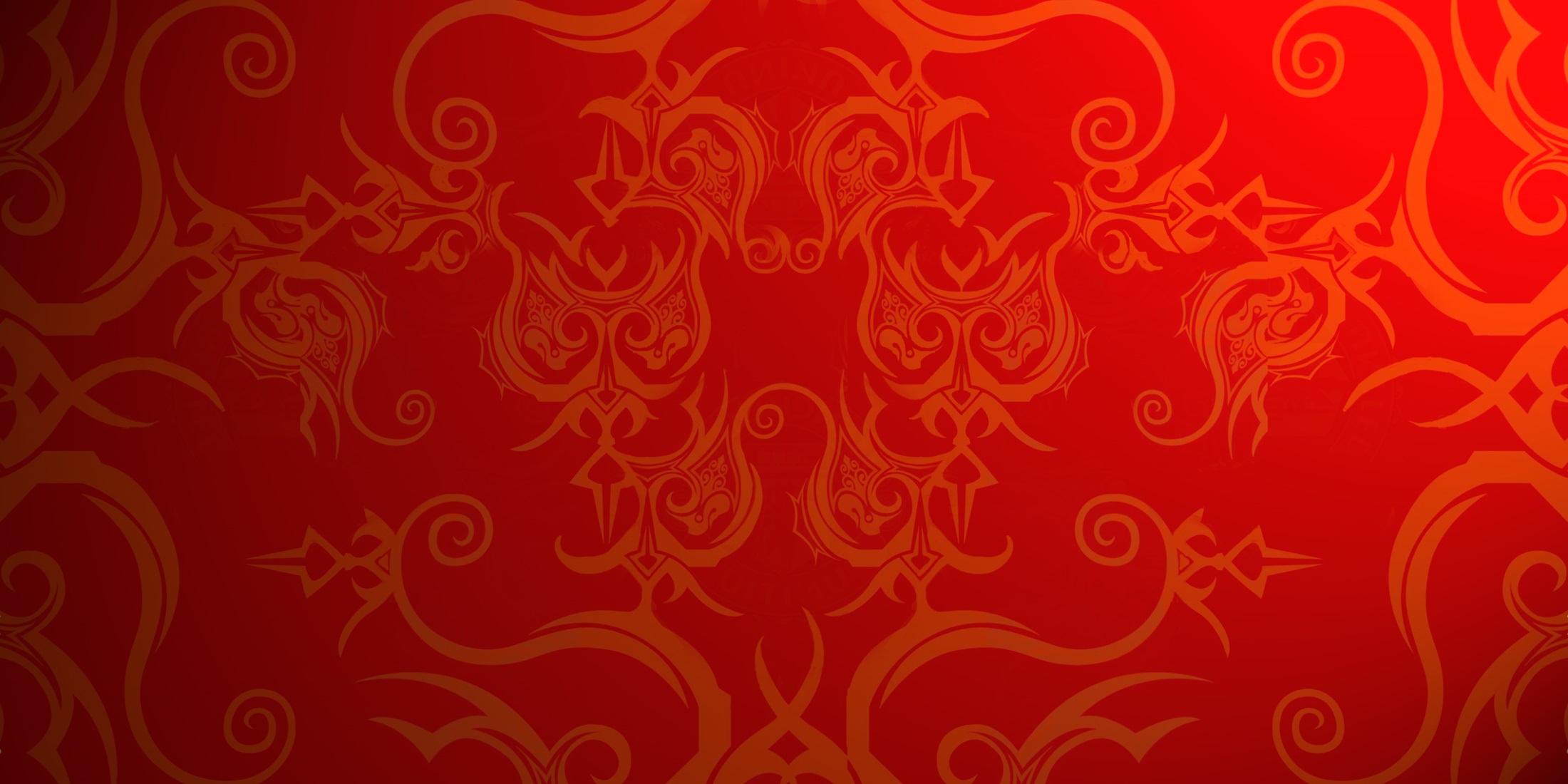 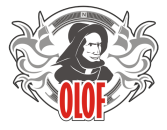 Родительский контрольФункционал. Как выбрать оптимальный вариант.
Кто первым встал того и папки!
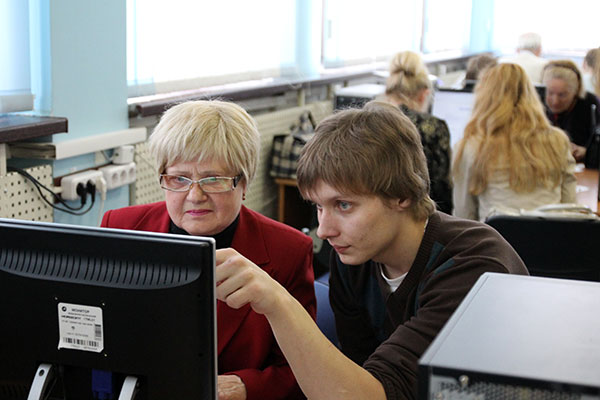 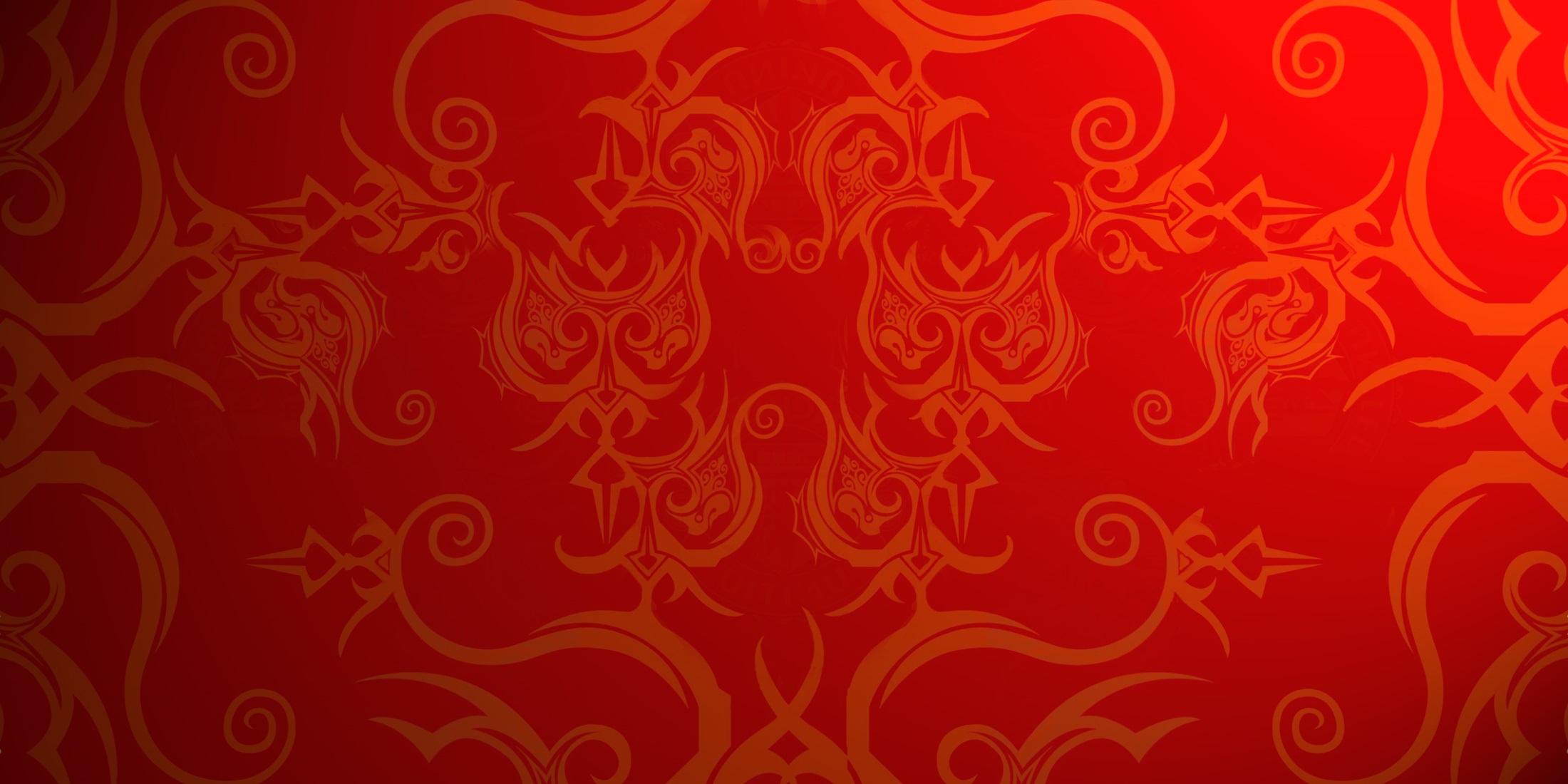 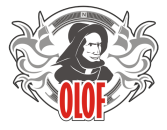 Родительский контрольФункционал. Как выбрать оптимальный вариант.
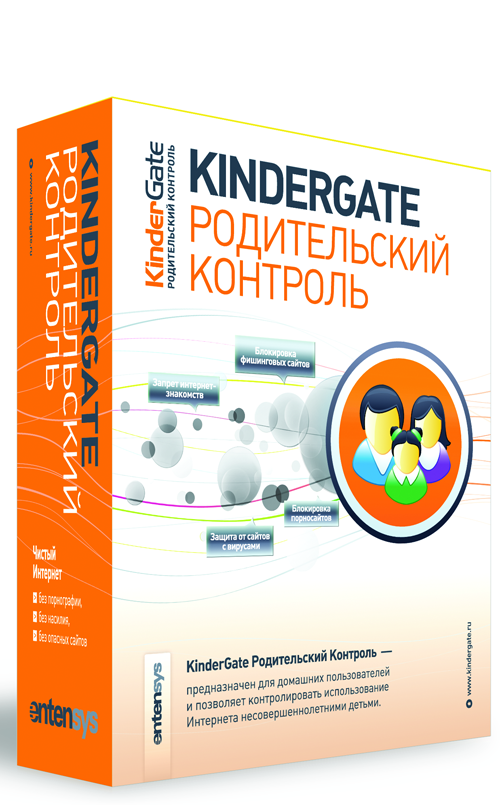 KinderGateРоссия1 год – 1 компьютер490 р.
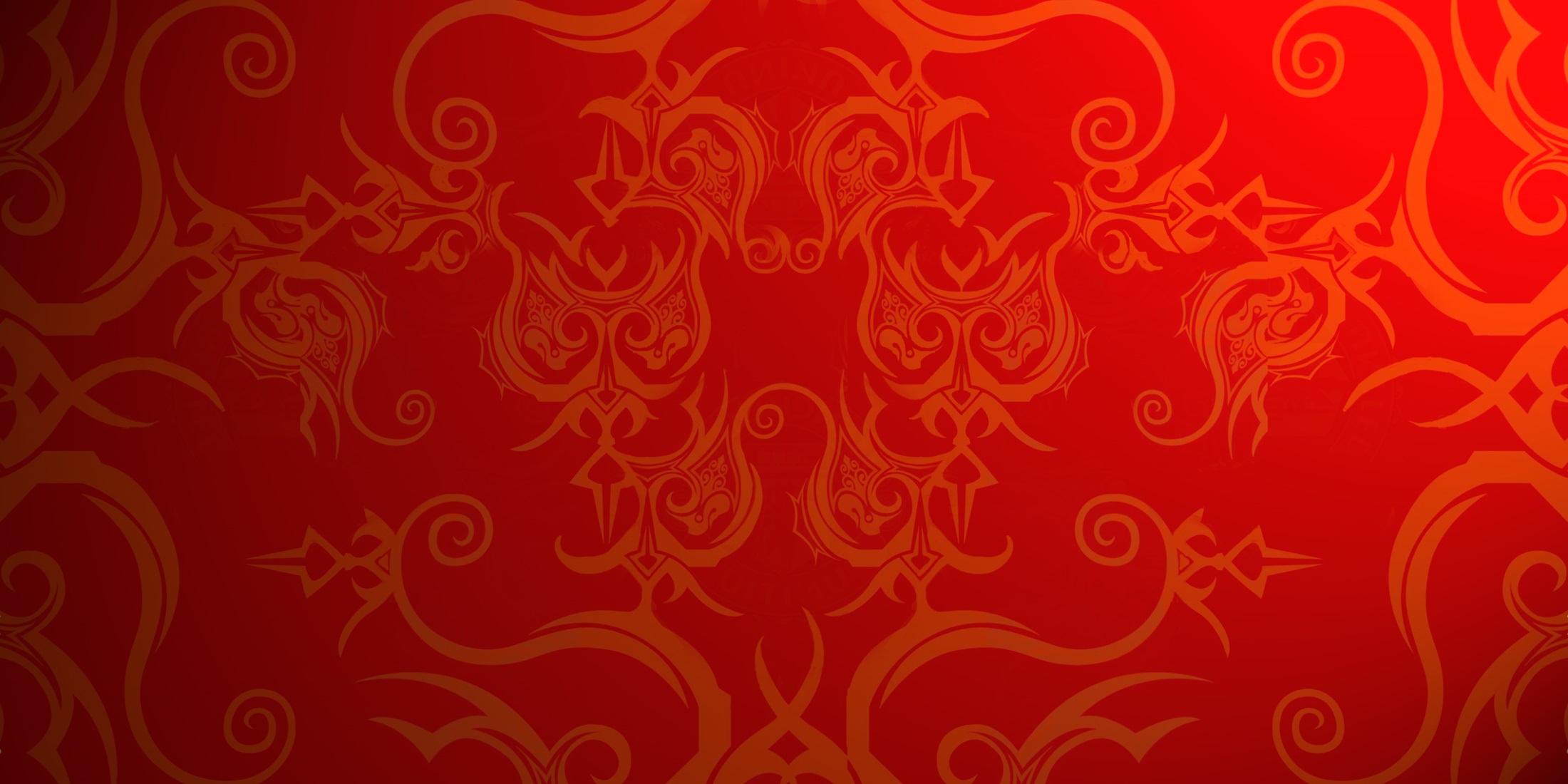 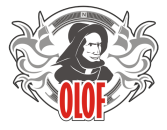 Родительский контрольФункционал. Как выбрать оптимальный вариант.
Kaspersky InternetSecurityРоссия1 год – 2 компьютераот 1040 р.
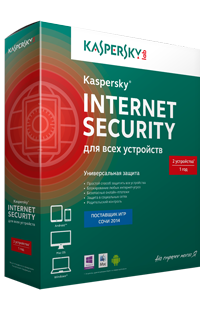 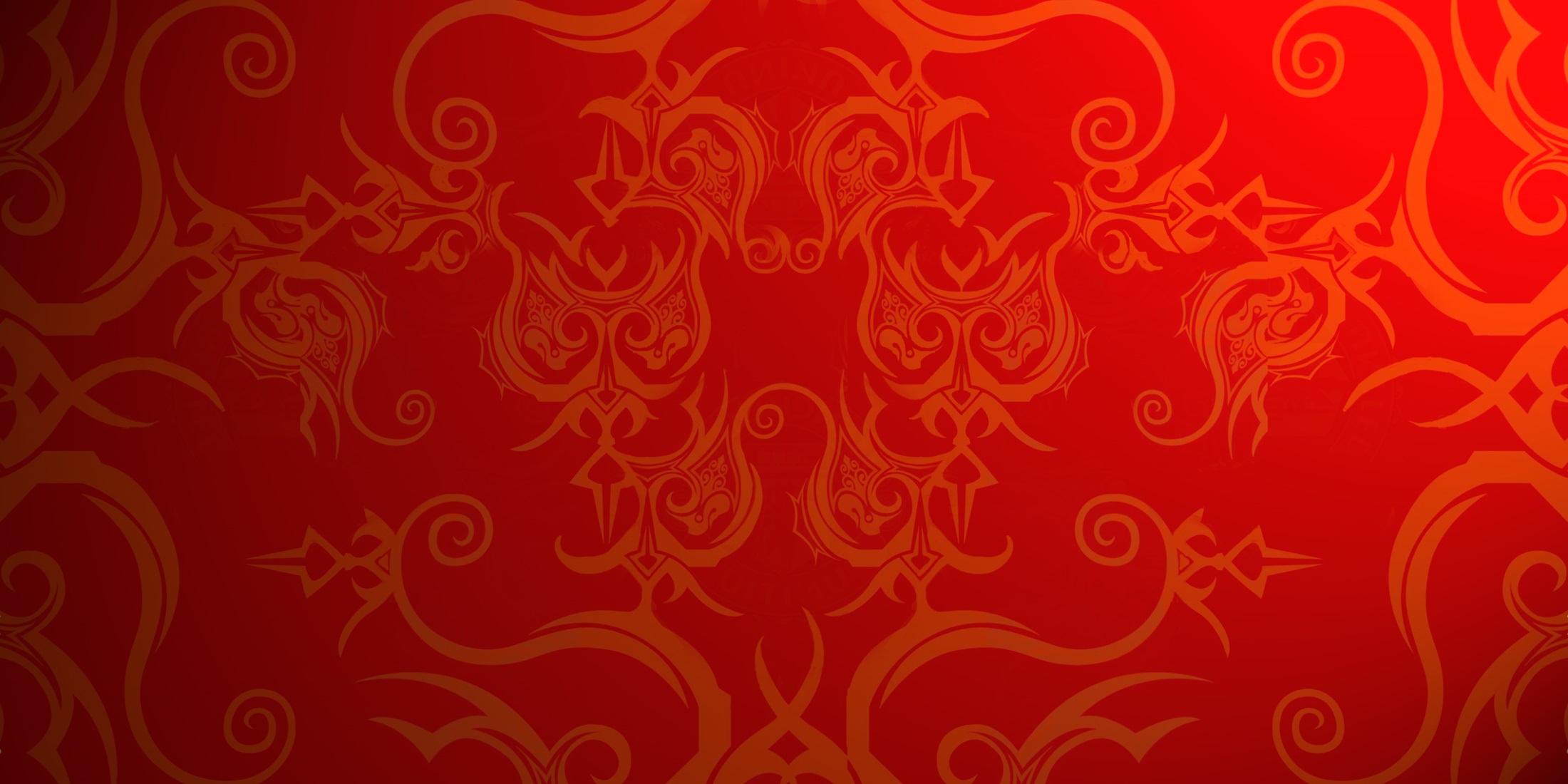 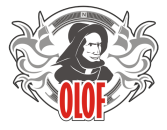 Родительский контрольФункционал. Как выбрать оптимальный вариант.
Avira InternetSecurity SuiteГермания1 год – 1 компьютер1641 р.
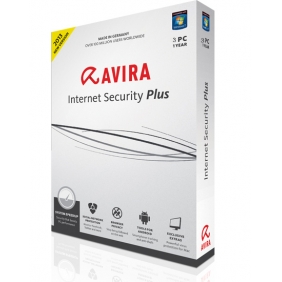 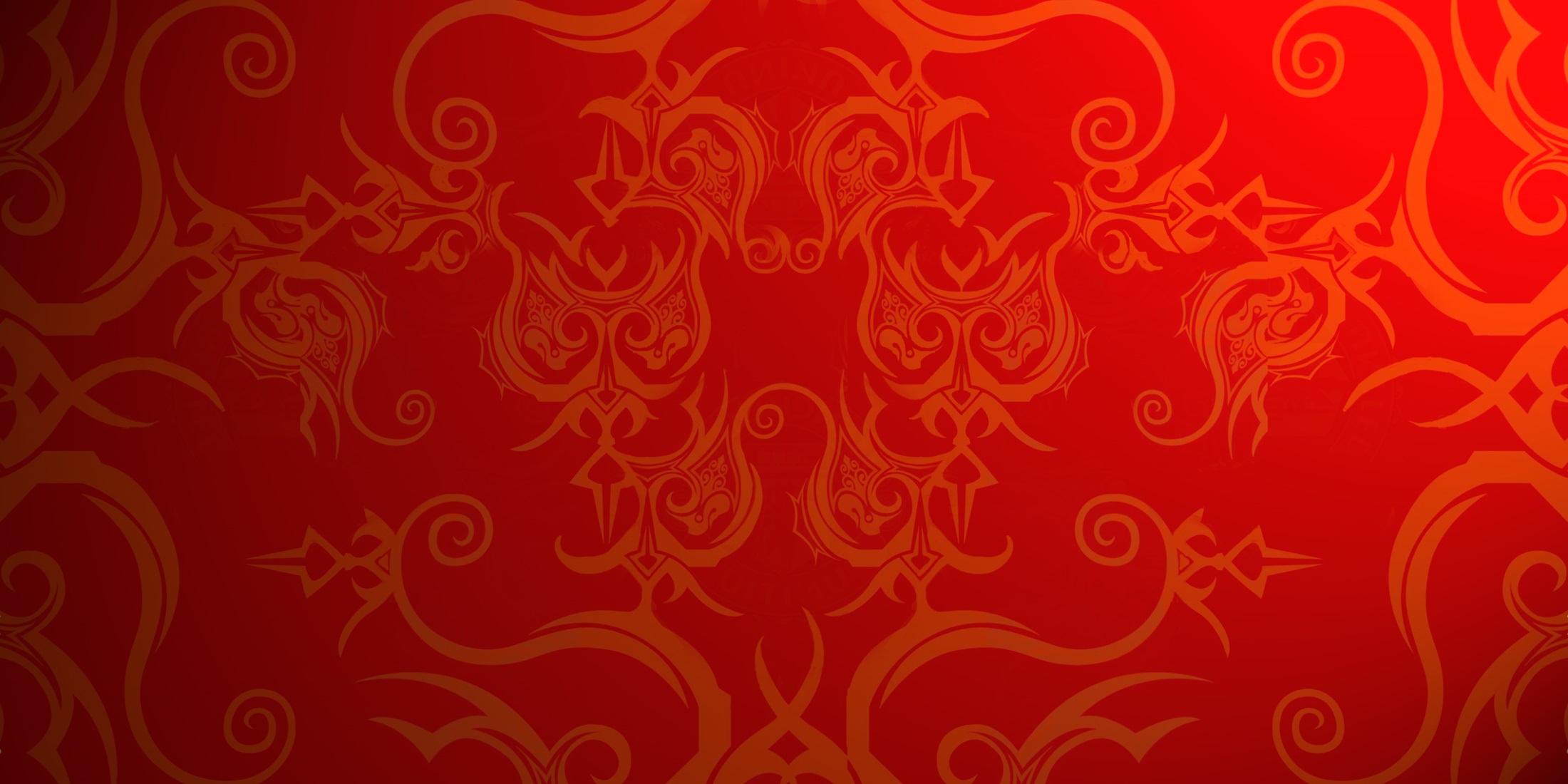 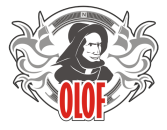 Родительский контрольФункционал. Как выбрать оптимальный вариант.
Panda InternetSecurityИспания1 год – 3 компьютера1600 р.
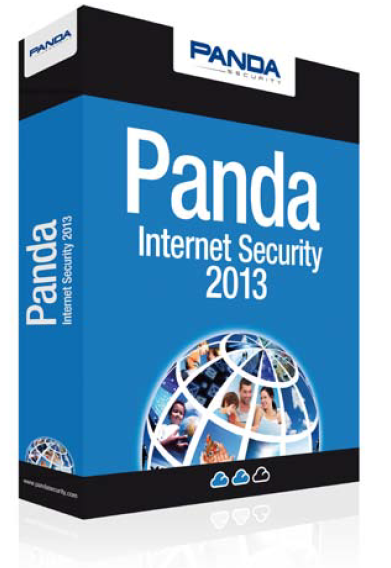 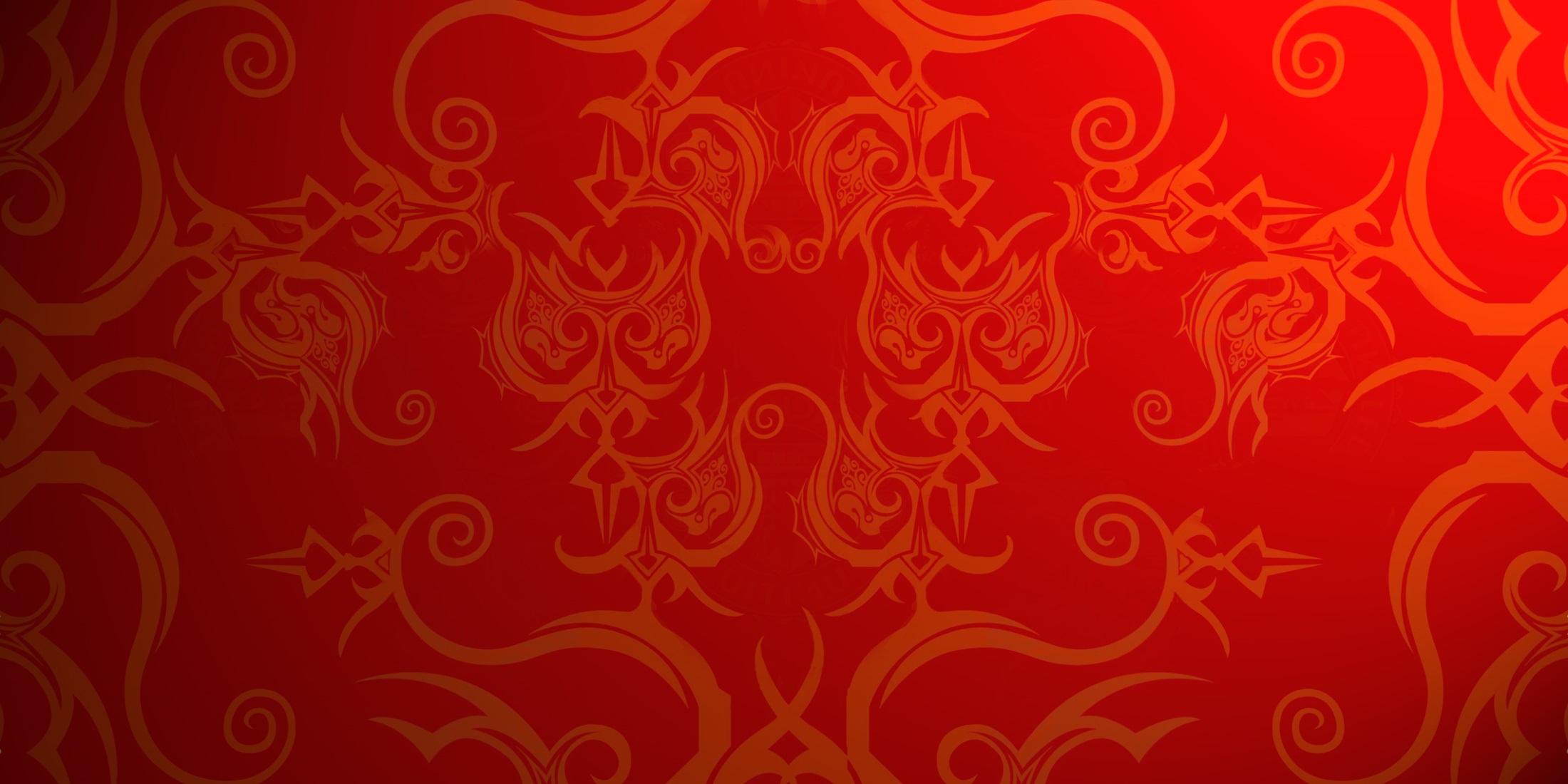 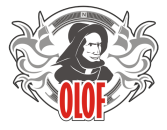 Родительский контрольФункционал. Как выбрать оптимальный вариант.
Dr.Web Security SpaceРоссия1 год – 2 компьютера1990 р.
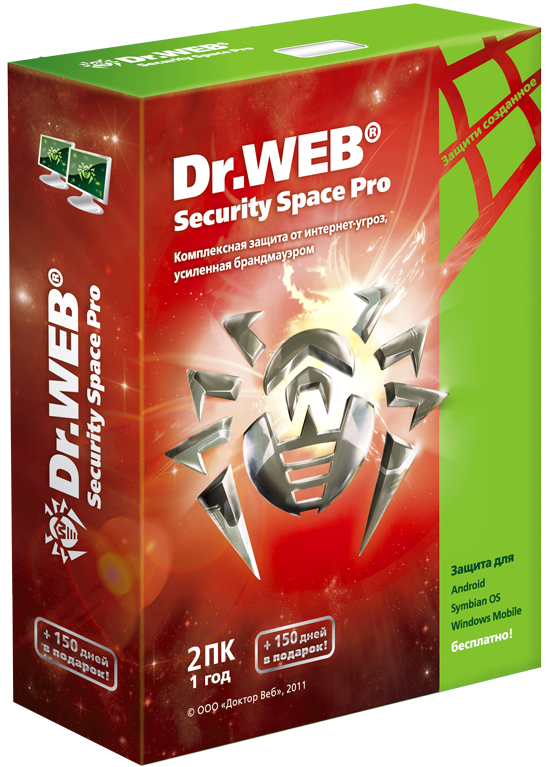 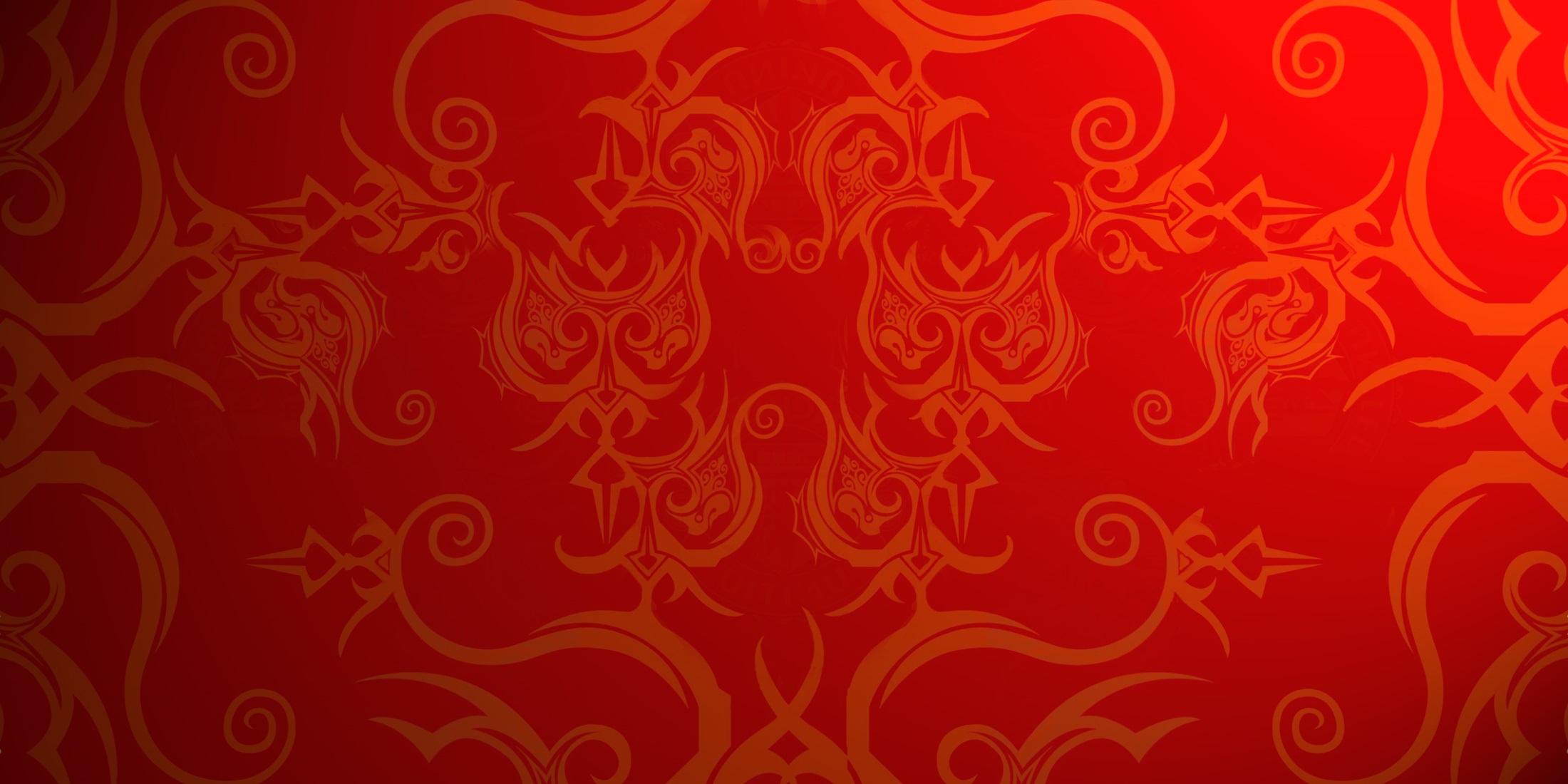 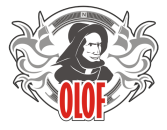 Родительский контрольФункционал. Как выбрать оптимальный вариант.
Интернет ЦензорРоссиябесплатно
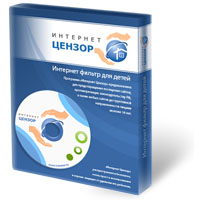 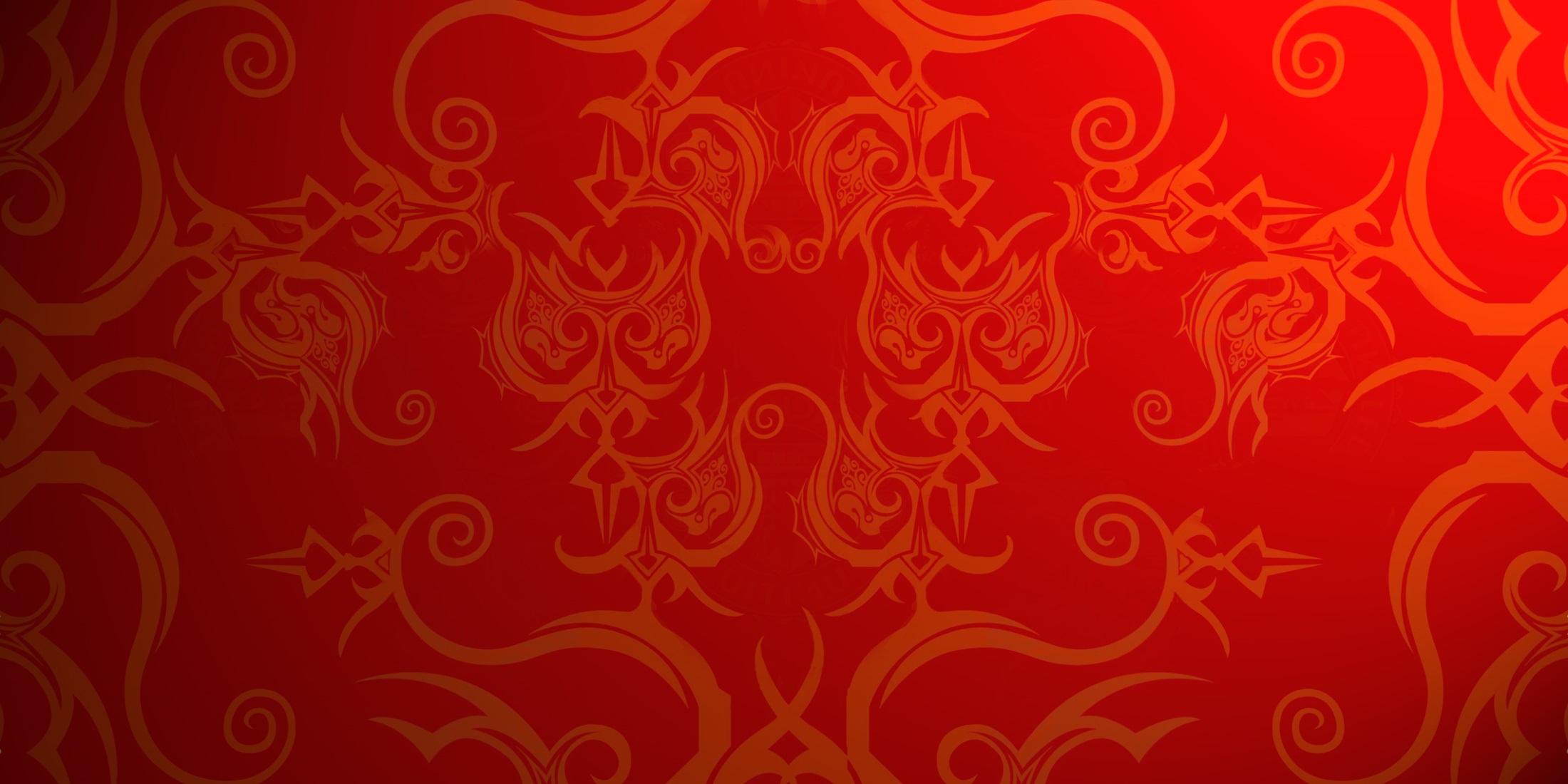 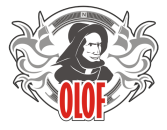 Родительский контрольФункционал. Как выбрать оптимальный вариант.
Тест - www.anti-malware.ru
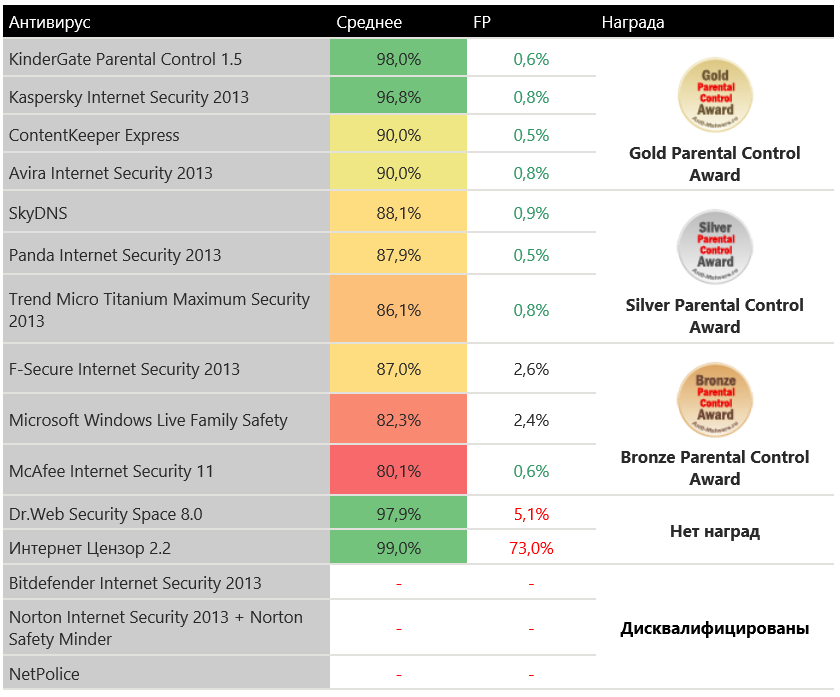 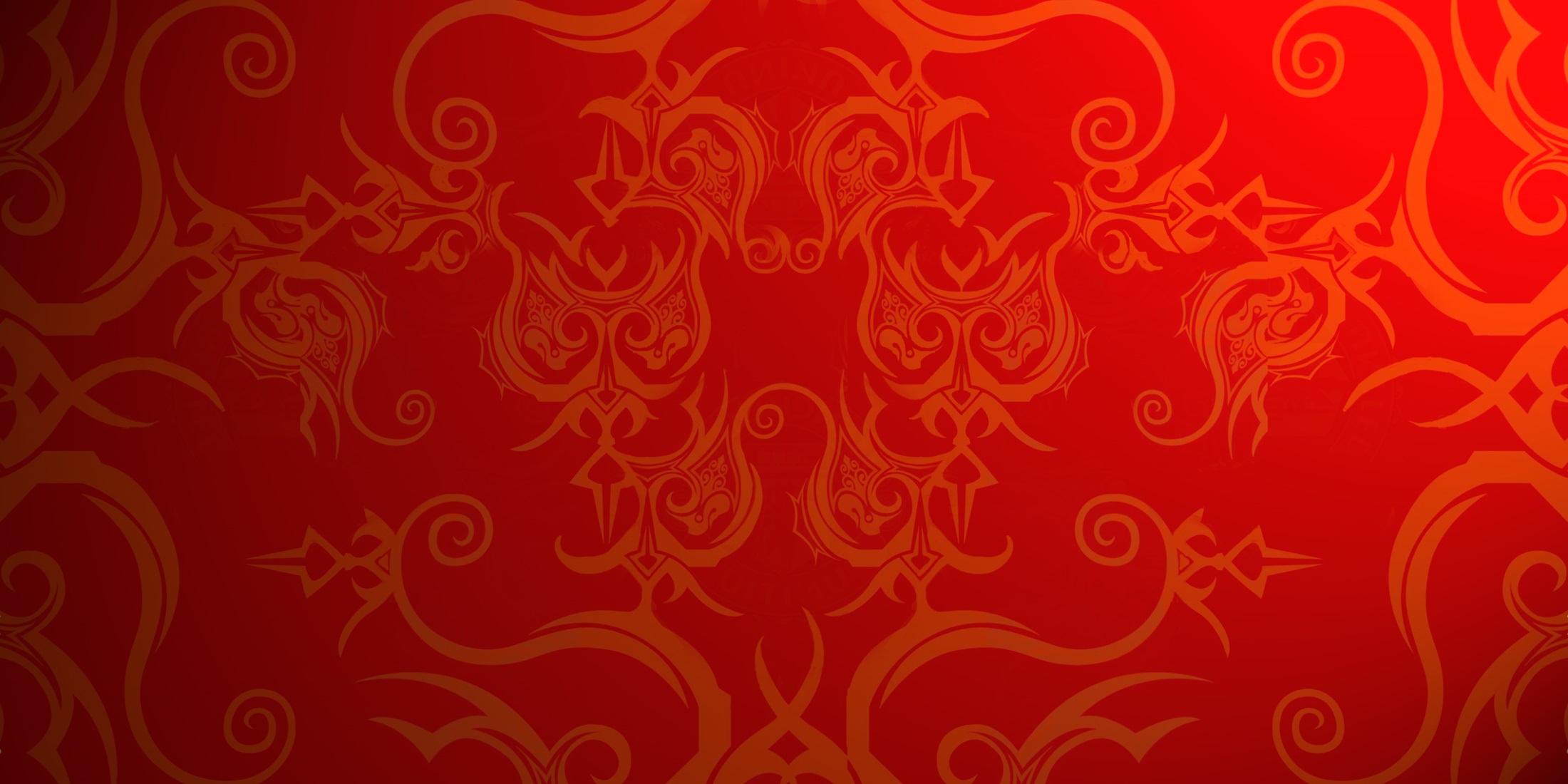 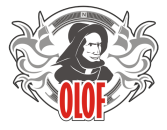 Родительский контрольФункционал. Как выбрать оптимальный вариант.
ЛИДЕРЫ
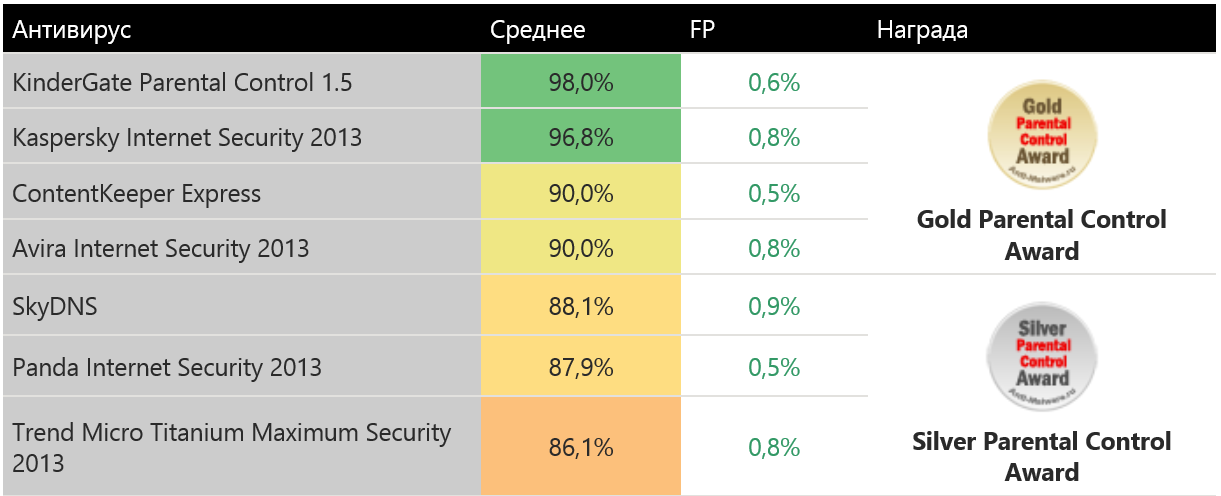 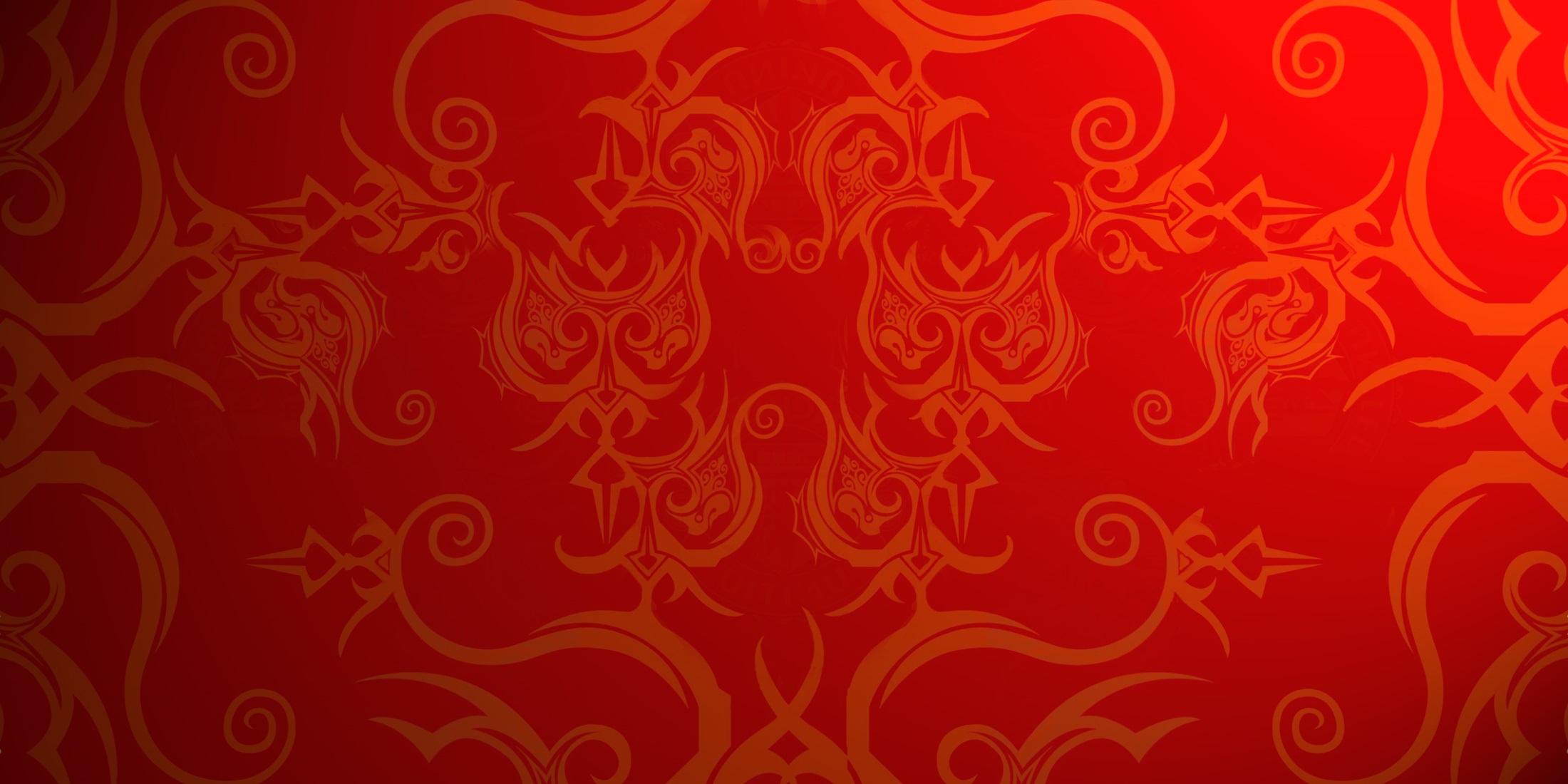 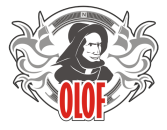 Родительский контрольФункционал. Как выбрать оптимальный вариант.
АУТСАЙДЕРЫ
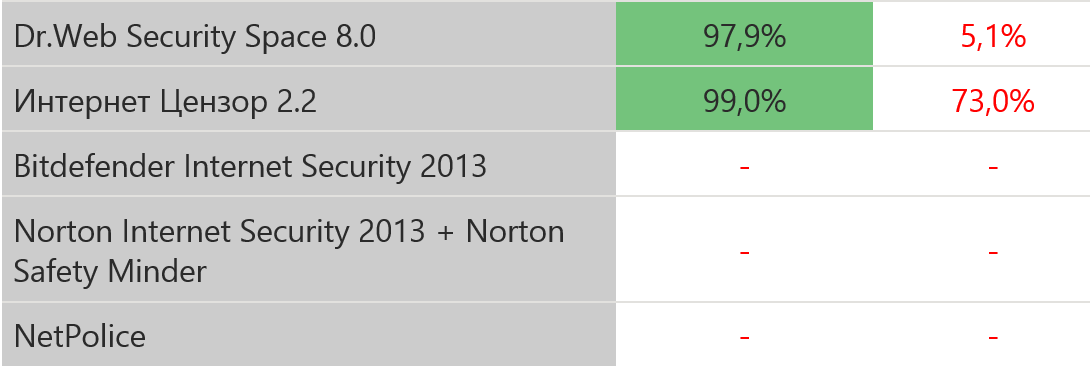 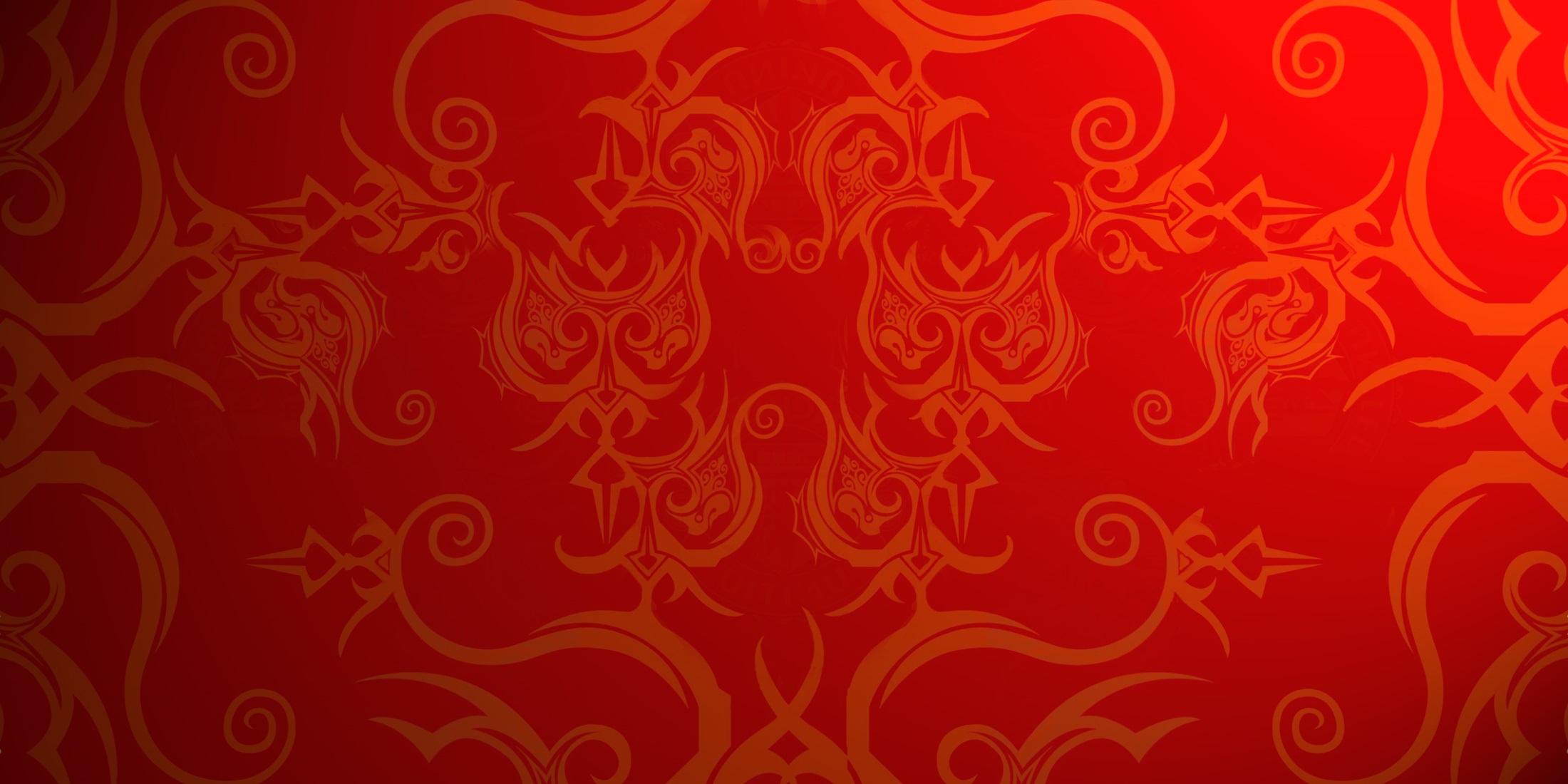 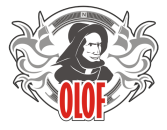 Родительский контрольФункционал. Как выбрать оптимальный вариант.
В случае с Dr.Web Security Space множество ложных срабатываний было допущено вследствие неверной категоризации сайтов, когда ряд крупных сайтов (социальных сетей, блогосфер, видеохостингов и т.д.) попадают в категорию порнографии и блокируются полностью. Полная блокировка является осознанным решением производителя, однако, несмотря на сходство с подходом, который был впервые применён при решении проблемы знаменитого «гордиева узла», оно, скорее, вызывает недоумение пользователей. Интернет Цензор, работающий по принципу белого списка, блокирует большинство легитимных сайтов из мировой ТОП-1000 по версии Alexa.com. Его уровень ложных срабатываний составил свыше 70%. Иными словами, вашему ребенку без веских на то причин будет отказано в посещении 7 из 10 вполне легитимных сайтов. Подобный подход в принципе нельзя назвать технологически зрелым. Очевидно разработчики решили пойти по пути наименьших затрат. Однако, даже при использовании ими жесткого подхода к фильтрации по белым спискам, добиться заявленного 100%-уровня фильтрации нежелательных сайтов так и не получилось.
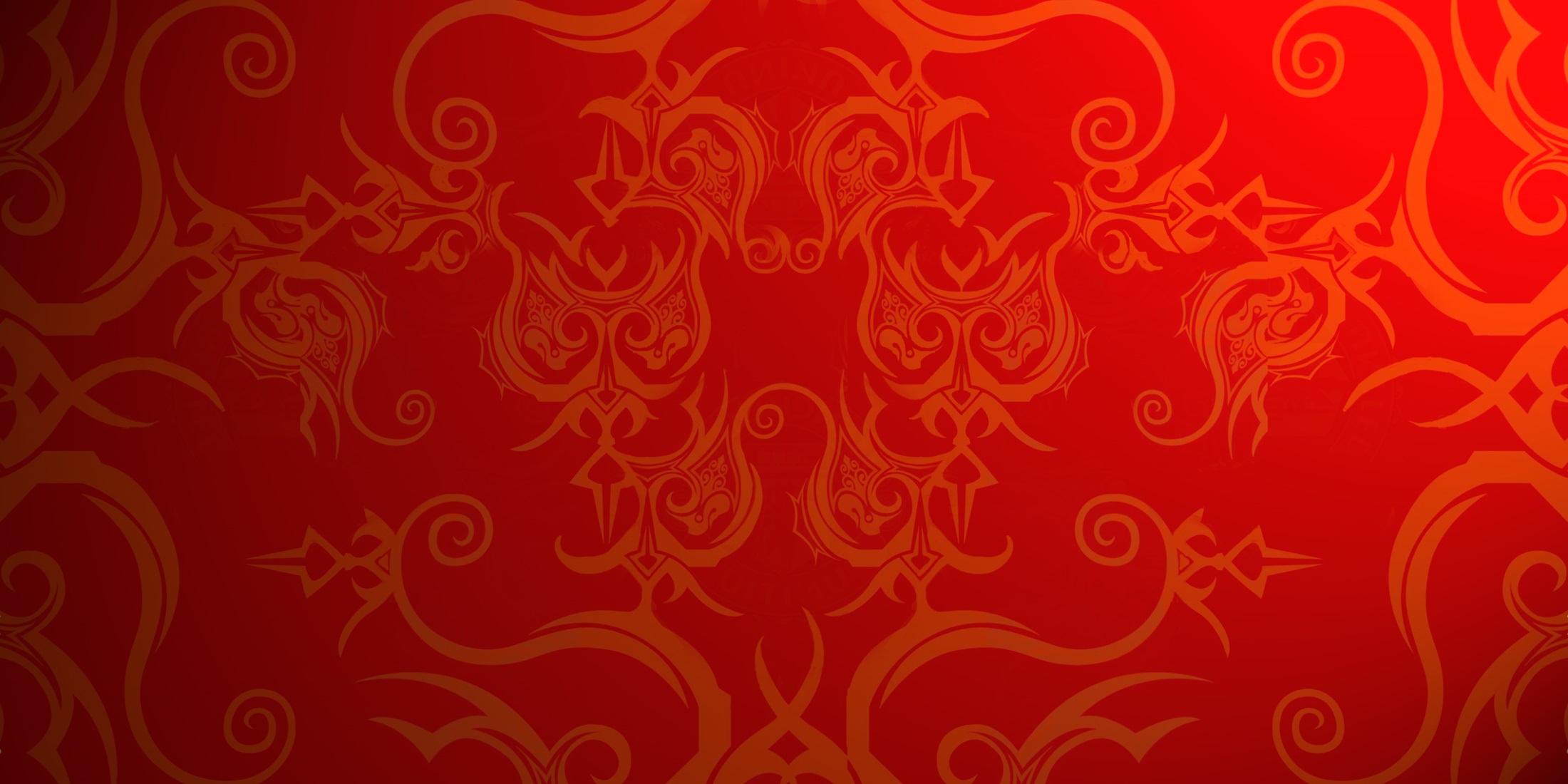 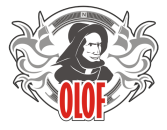 Родительский контрольФункционал. Как выбрать оптимальный вариант.
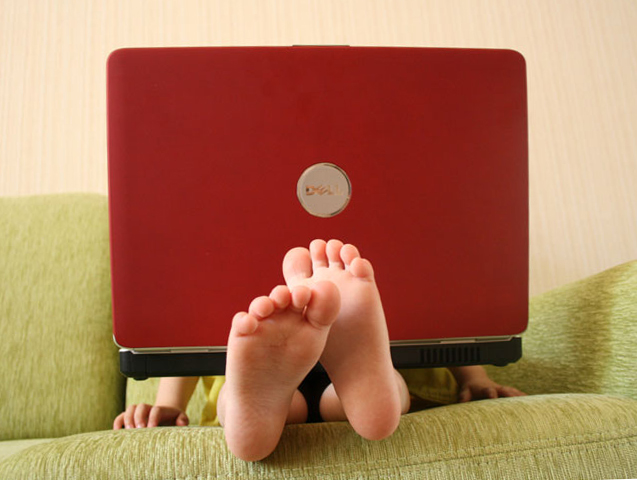 ДЕТИ – ЗОЛОТО!БЕРЕГИТЕ ИХ!
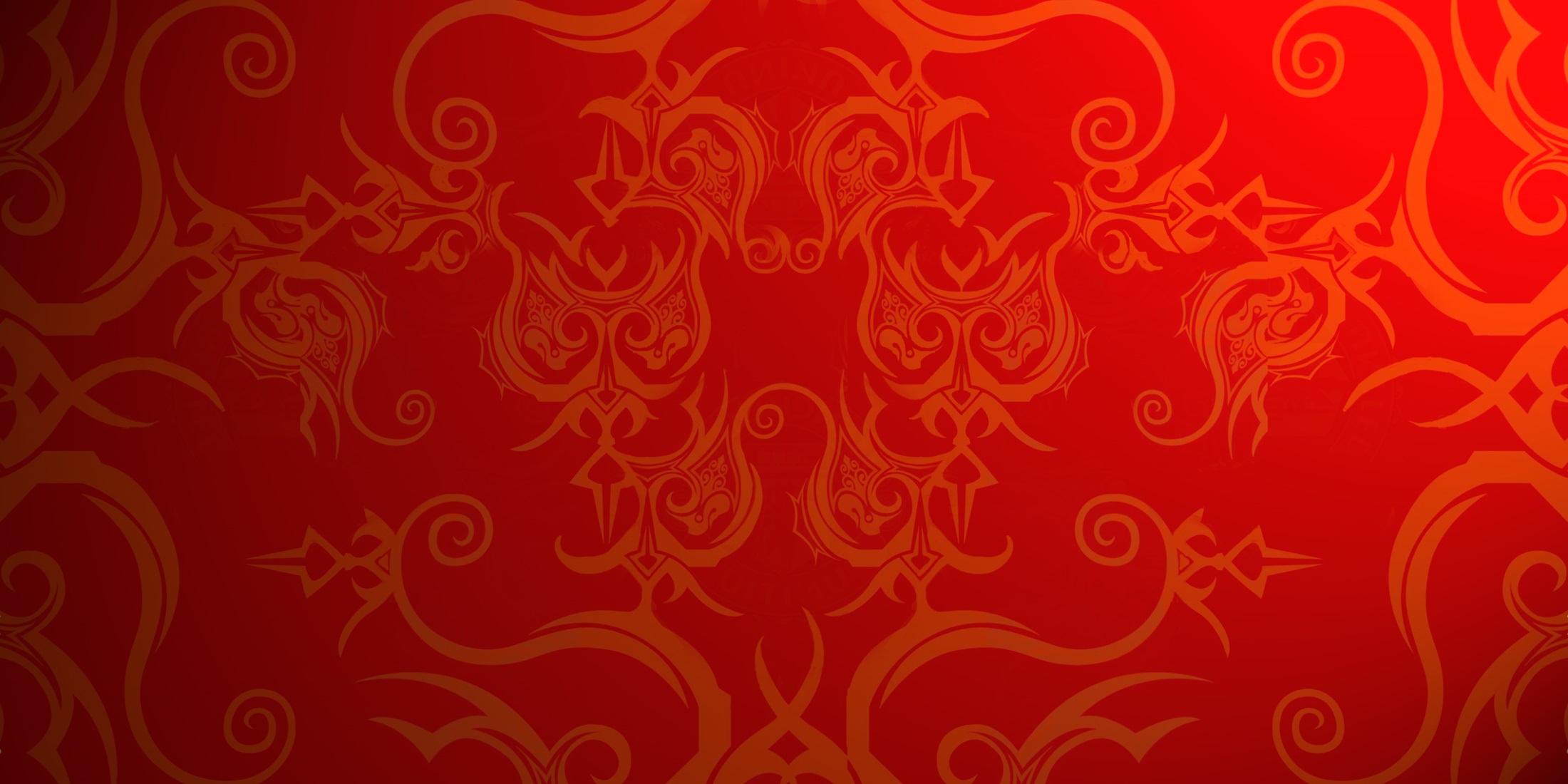 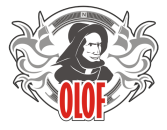 Родительский контрольФункционал. Как выбрать оптимальный вариант.